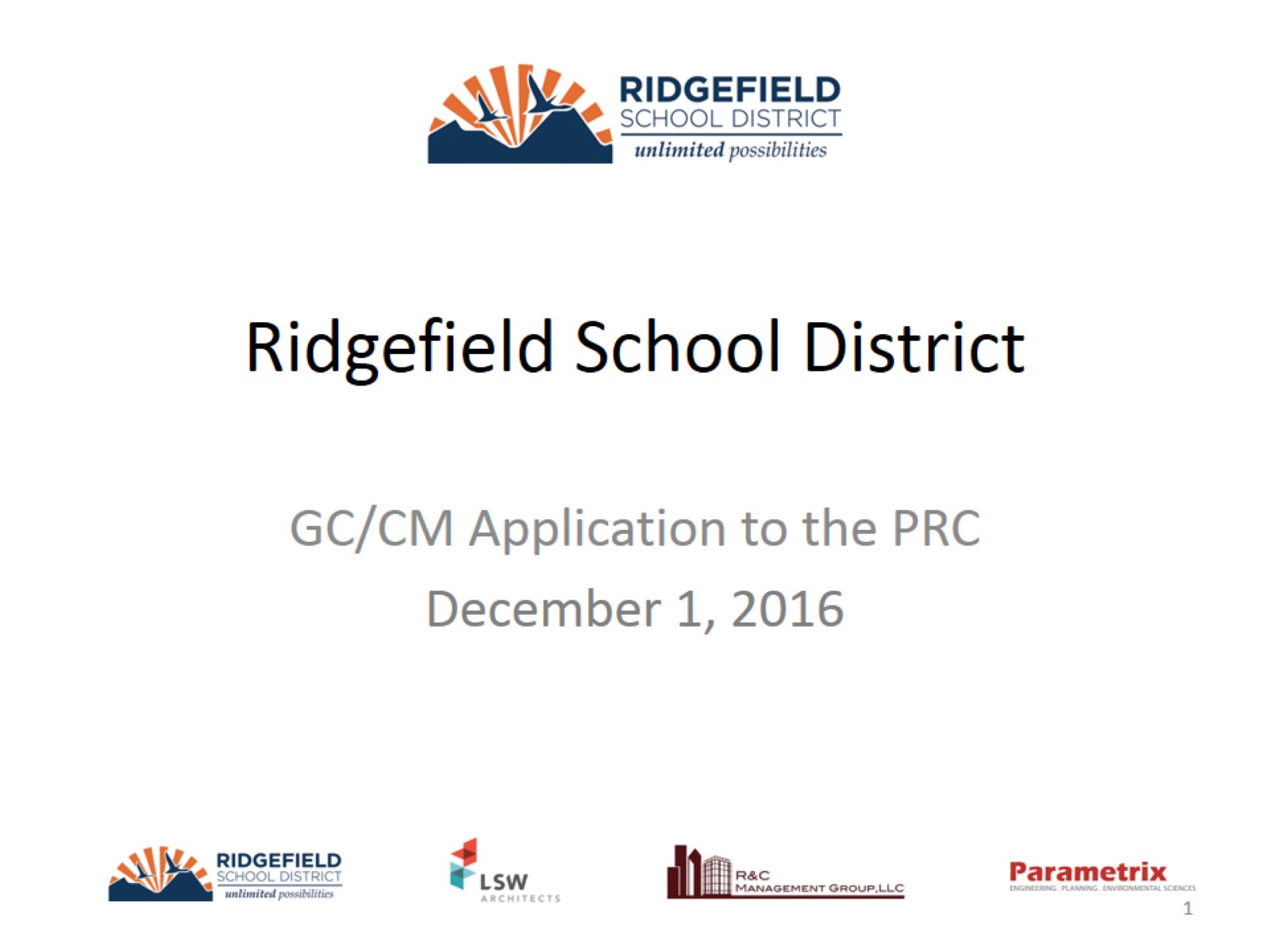 Ridgefield School District
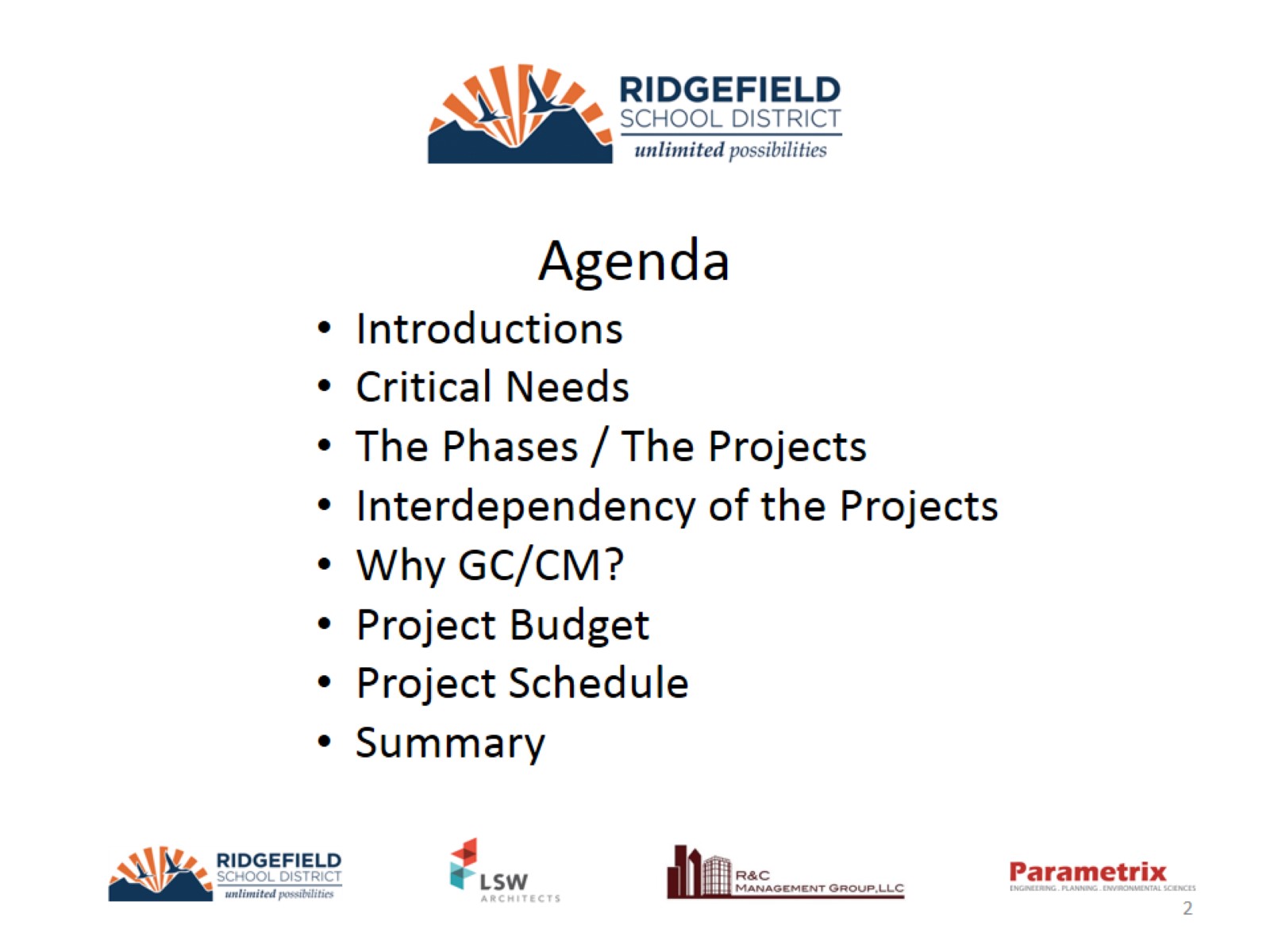 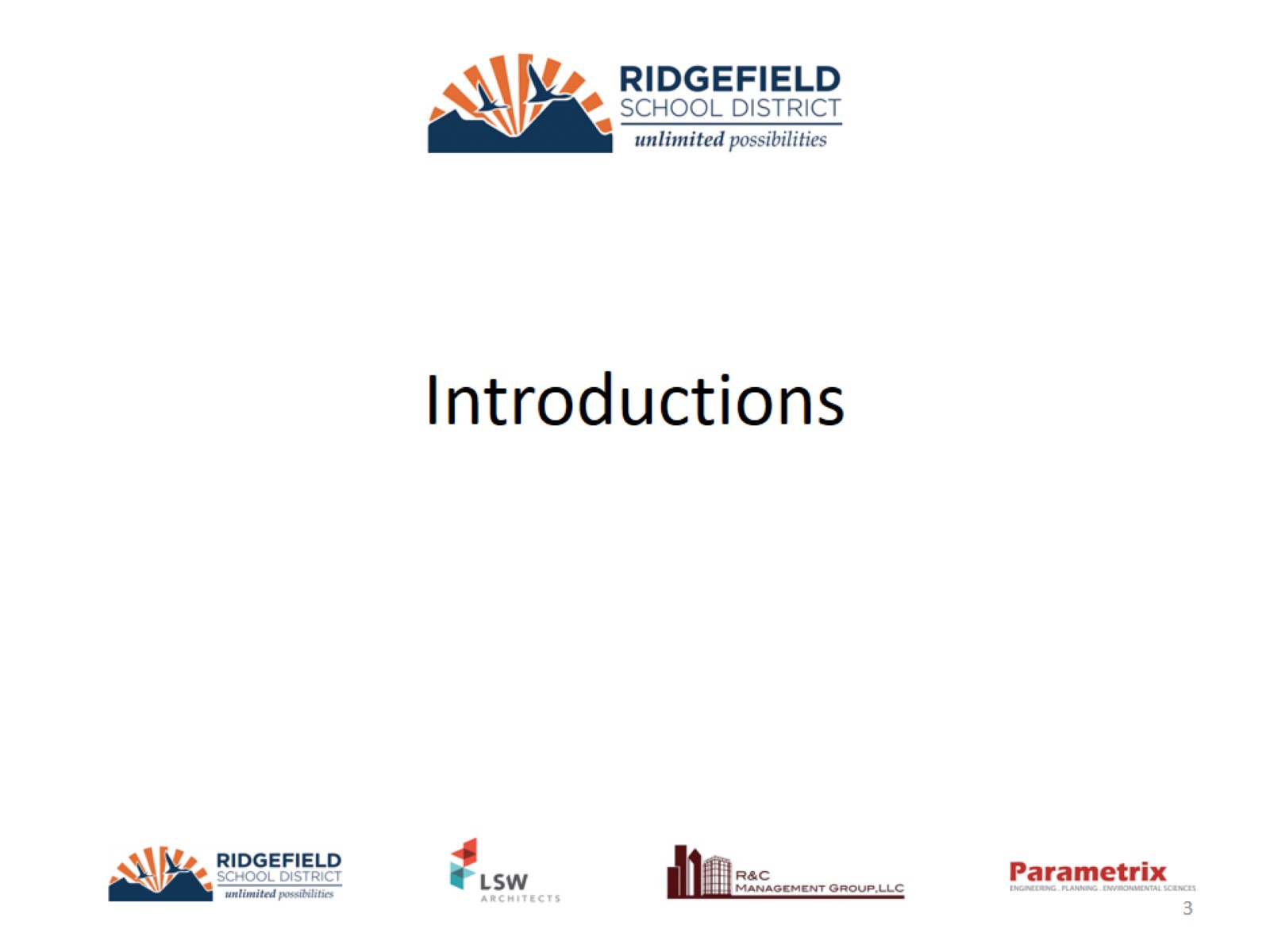 Introductions
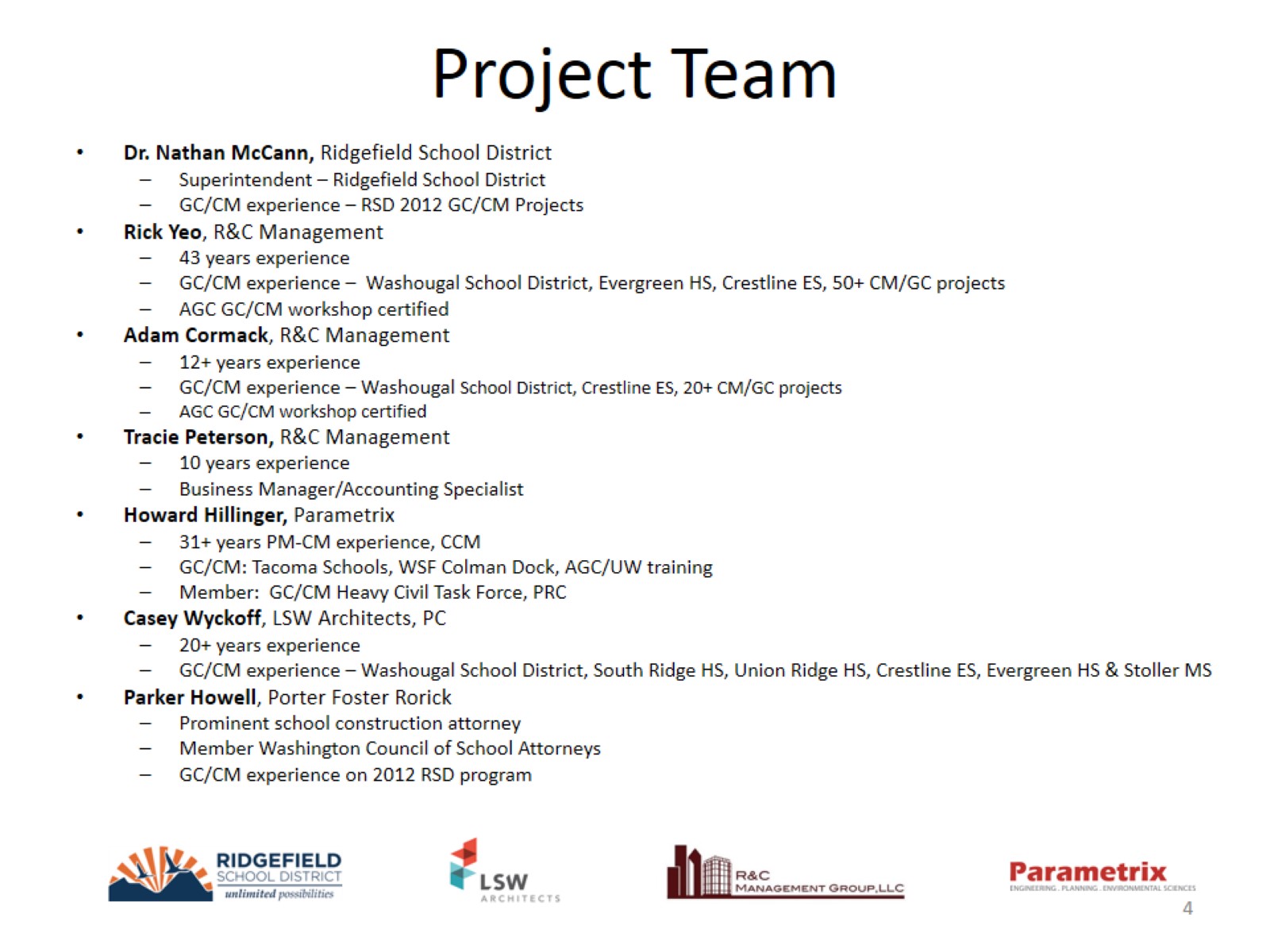 Project Team
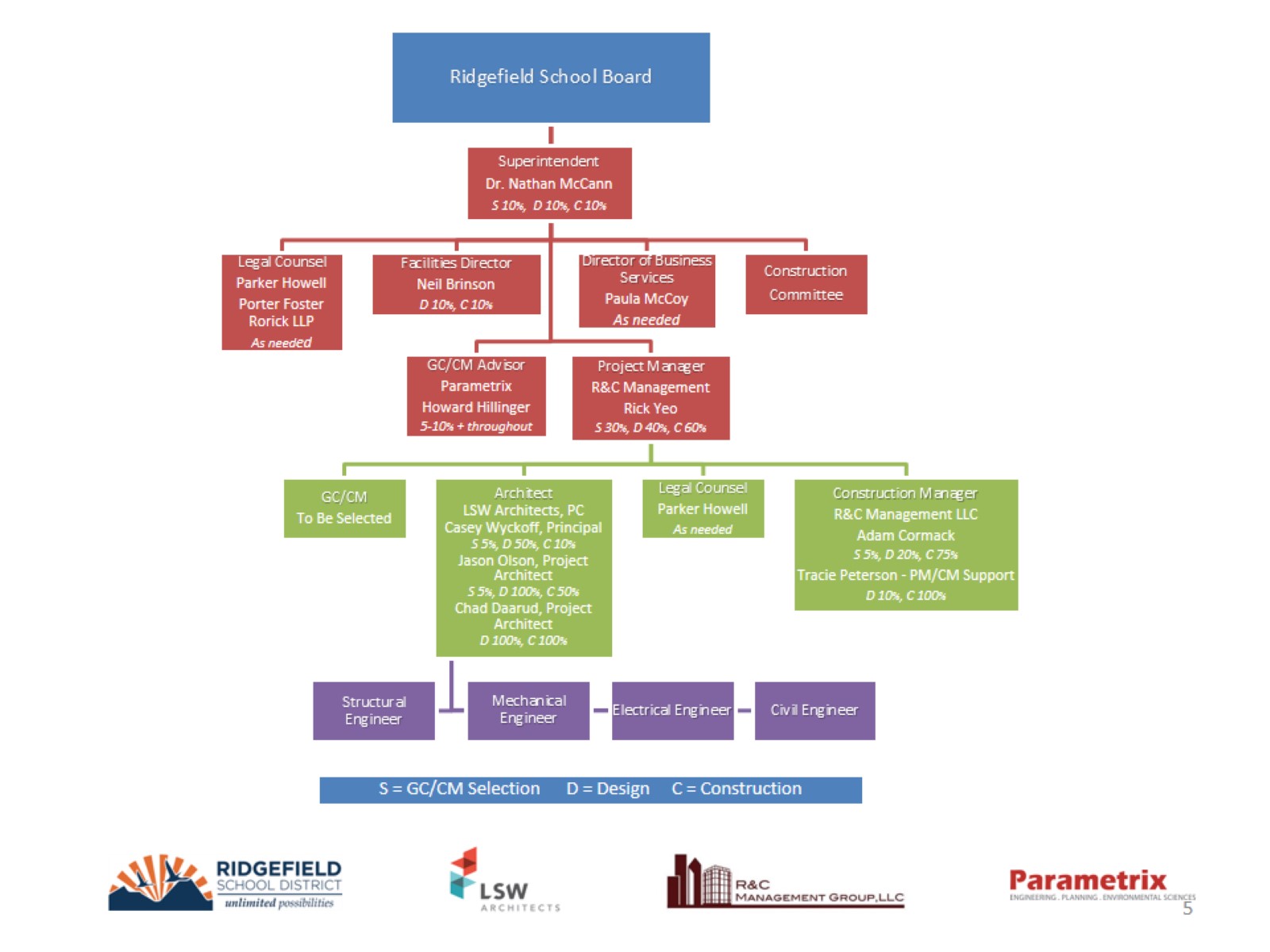 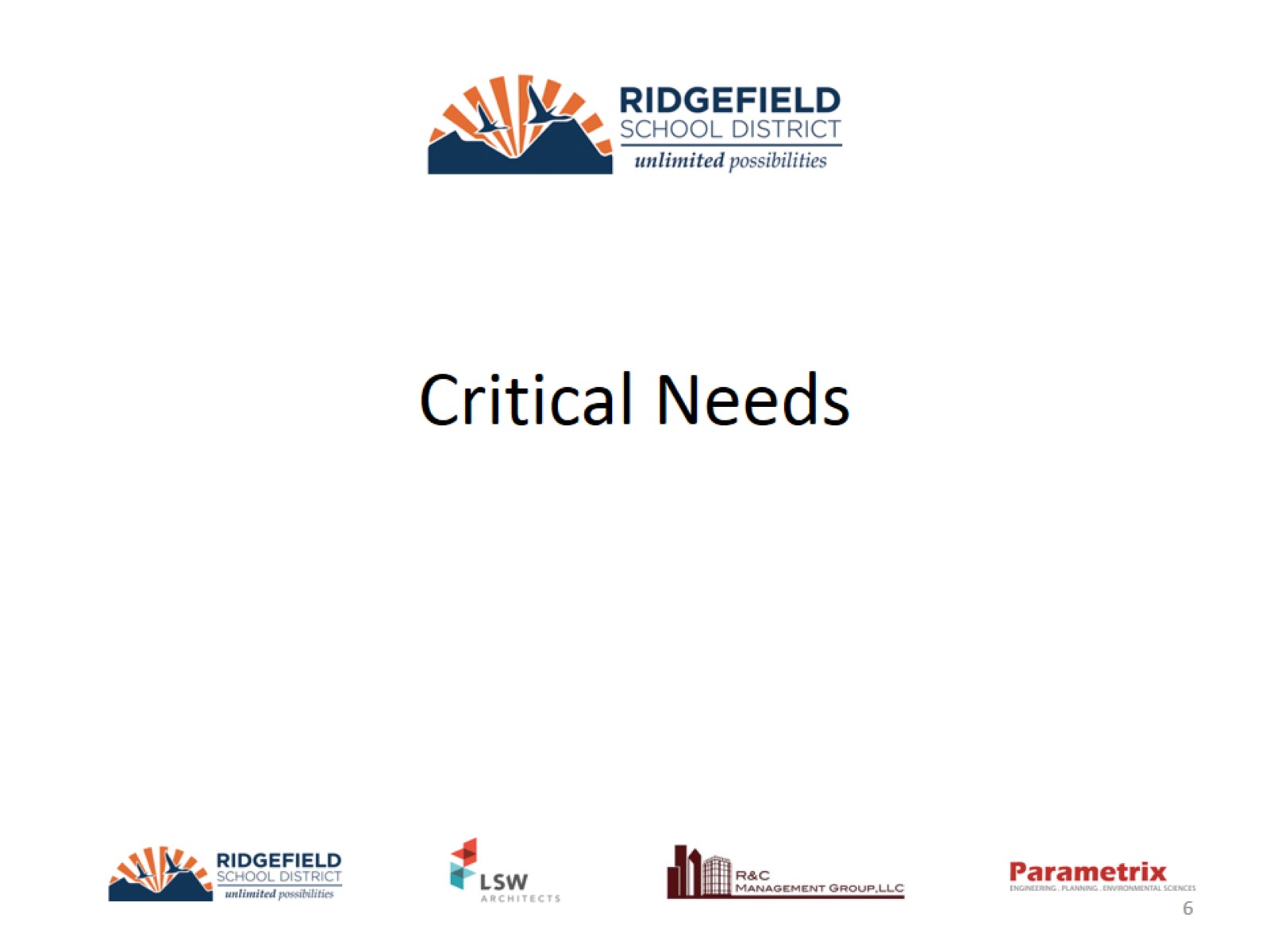 Critical Needs
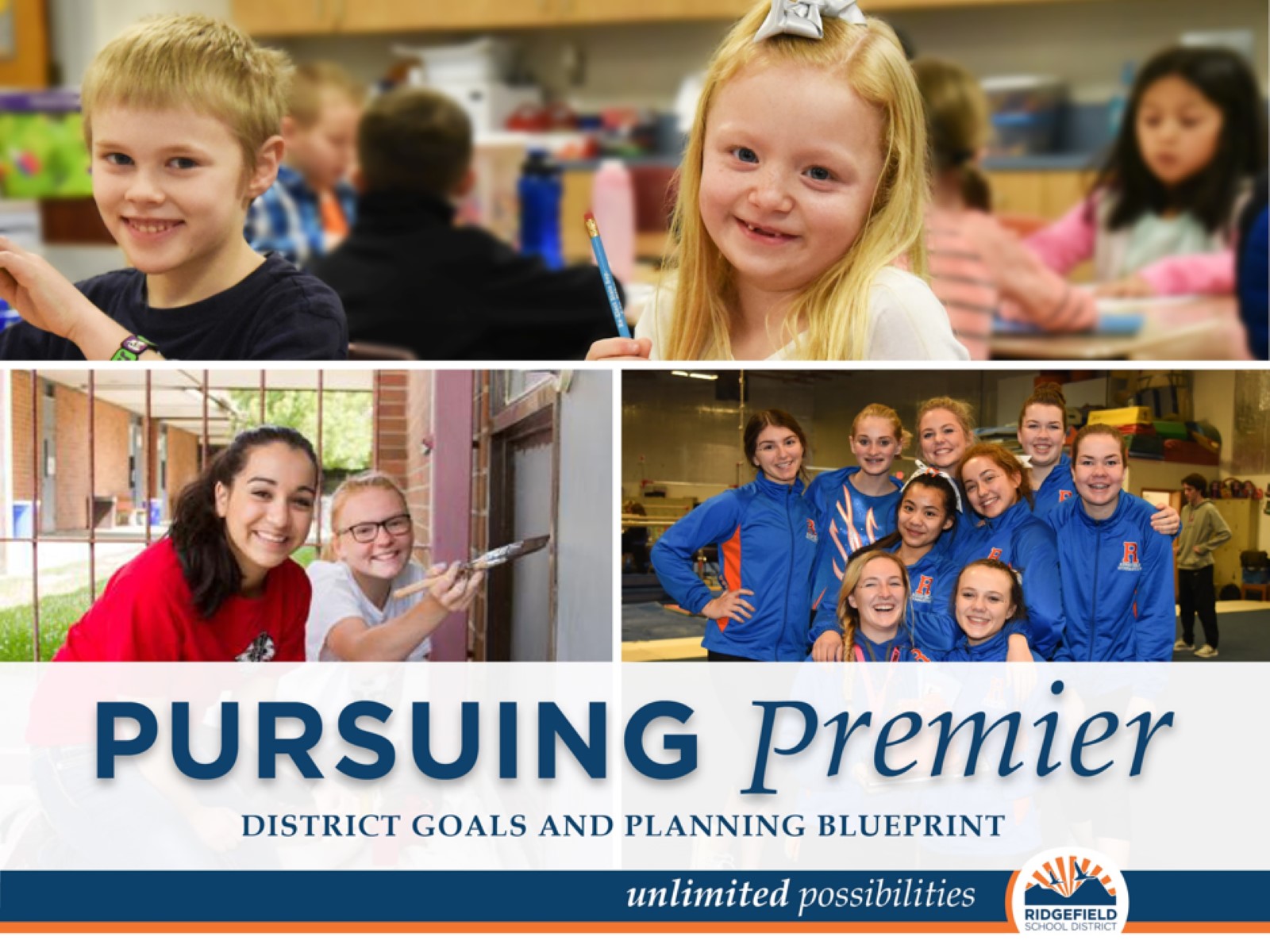 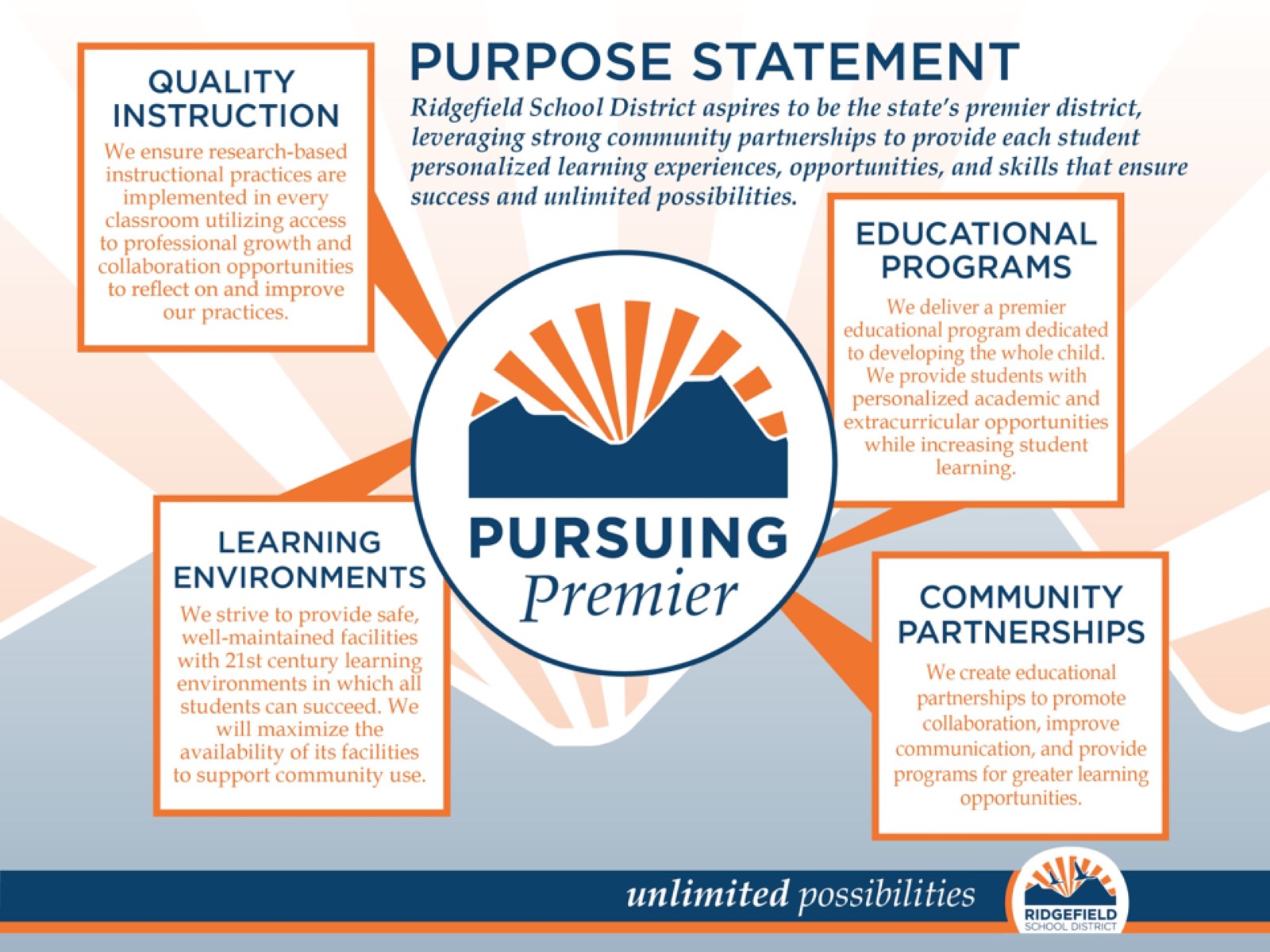 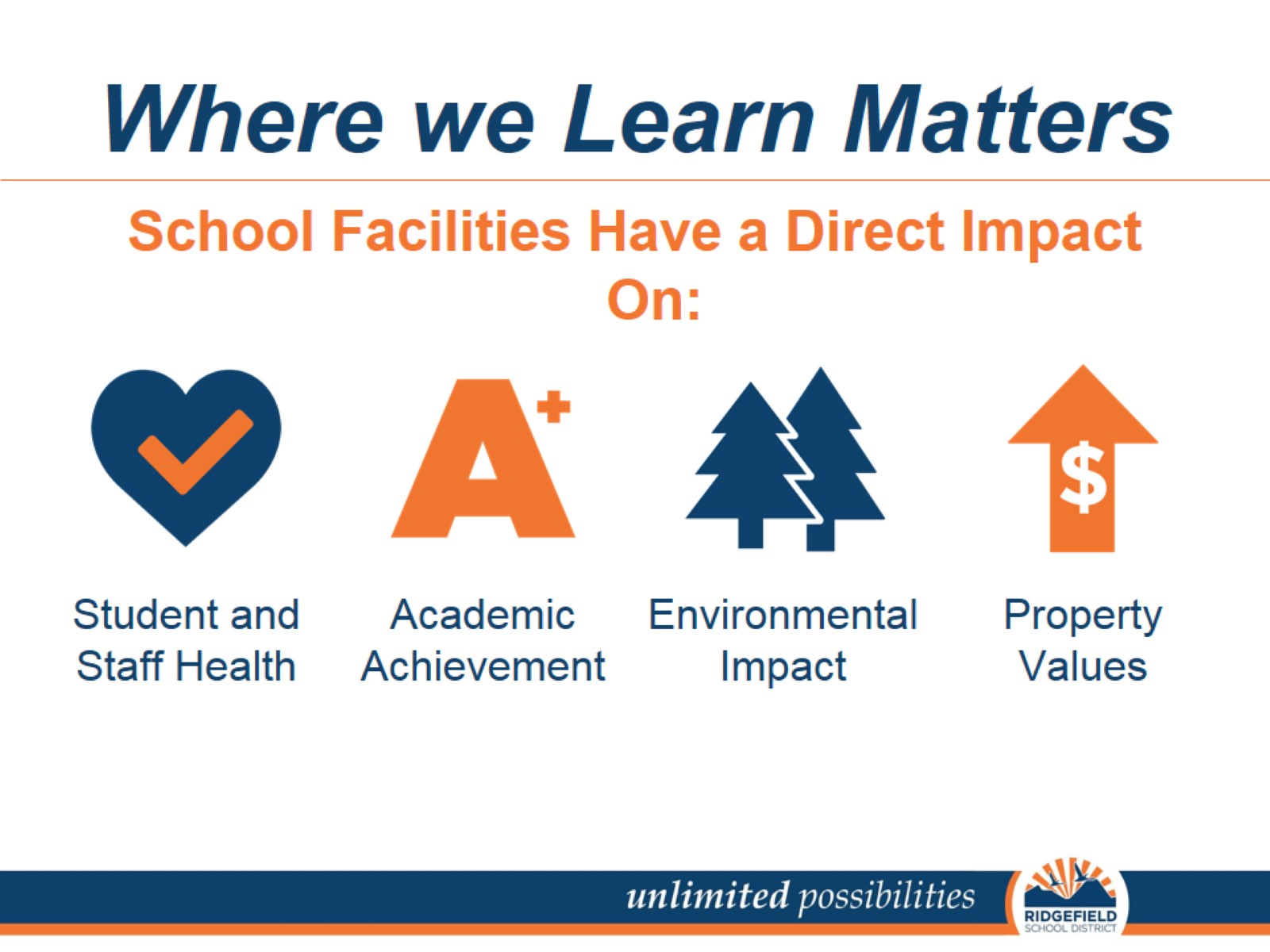 Where we Learn Matters
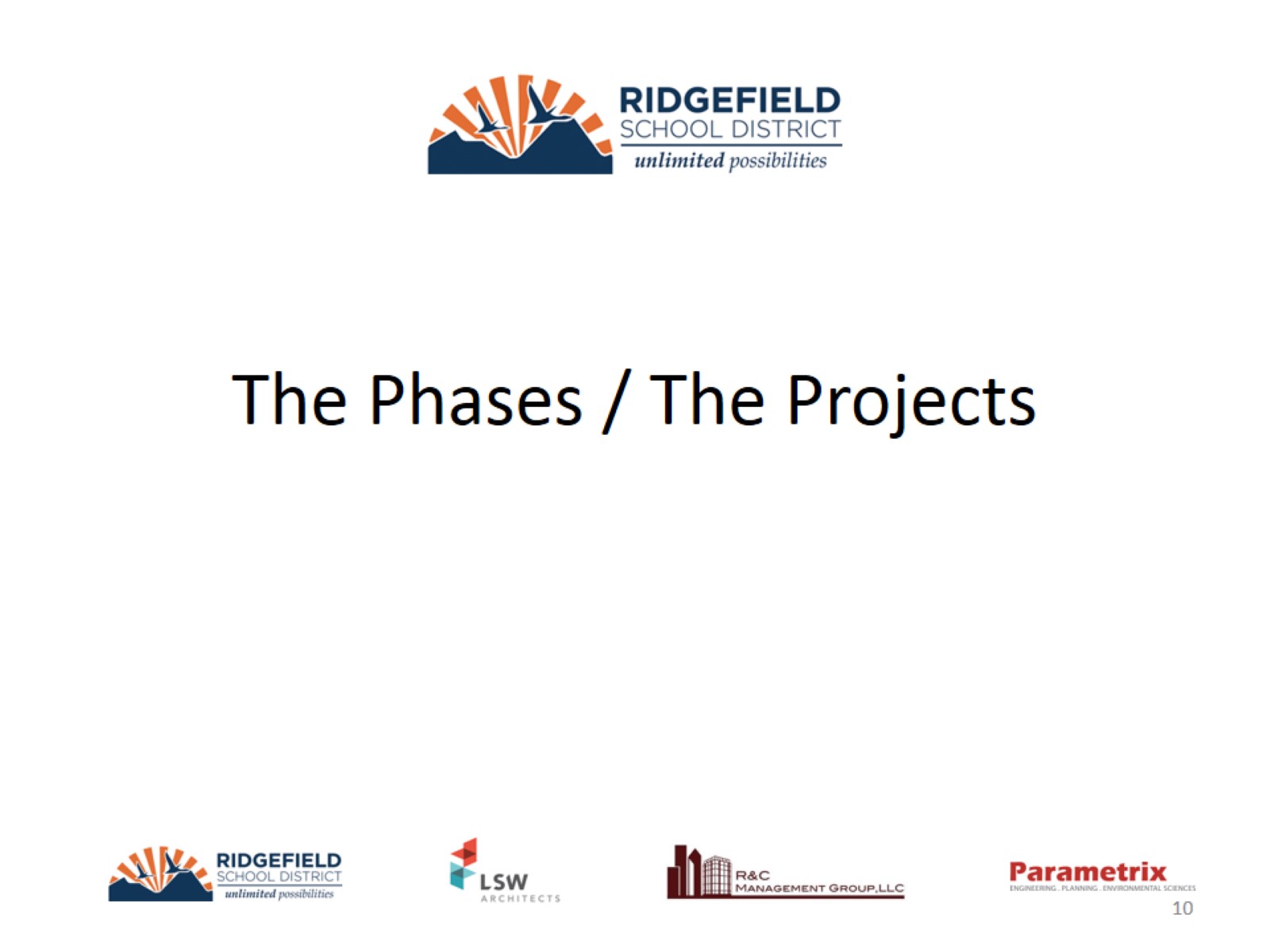 The Phases / The Projects
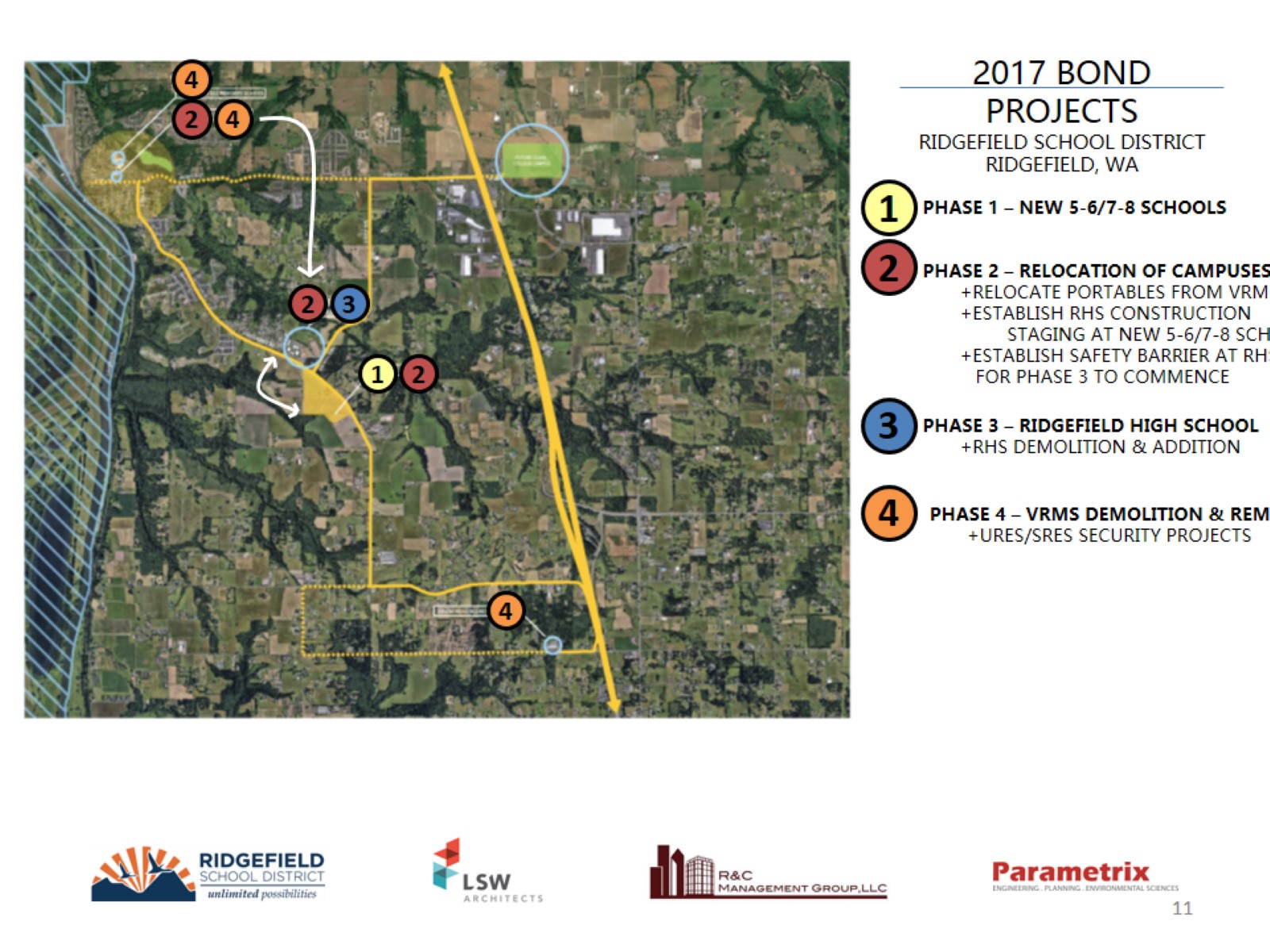 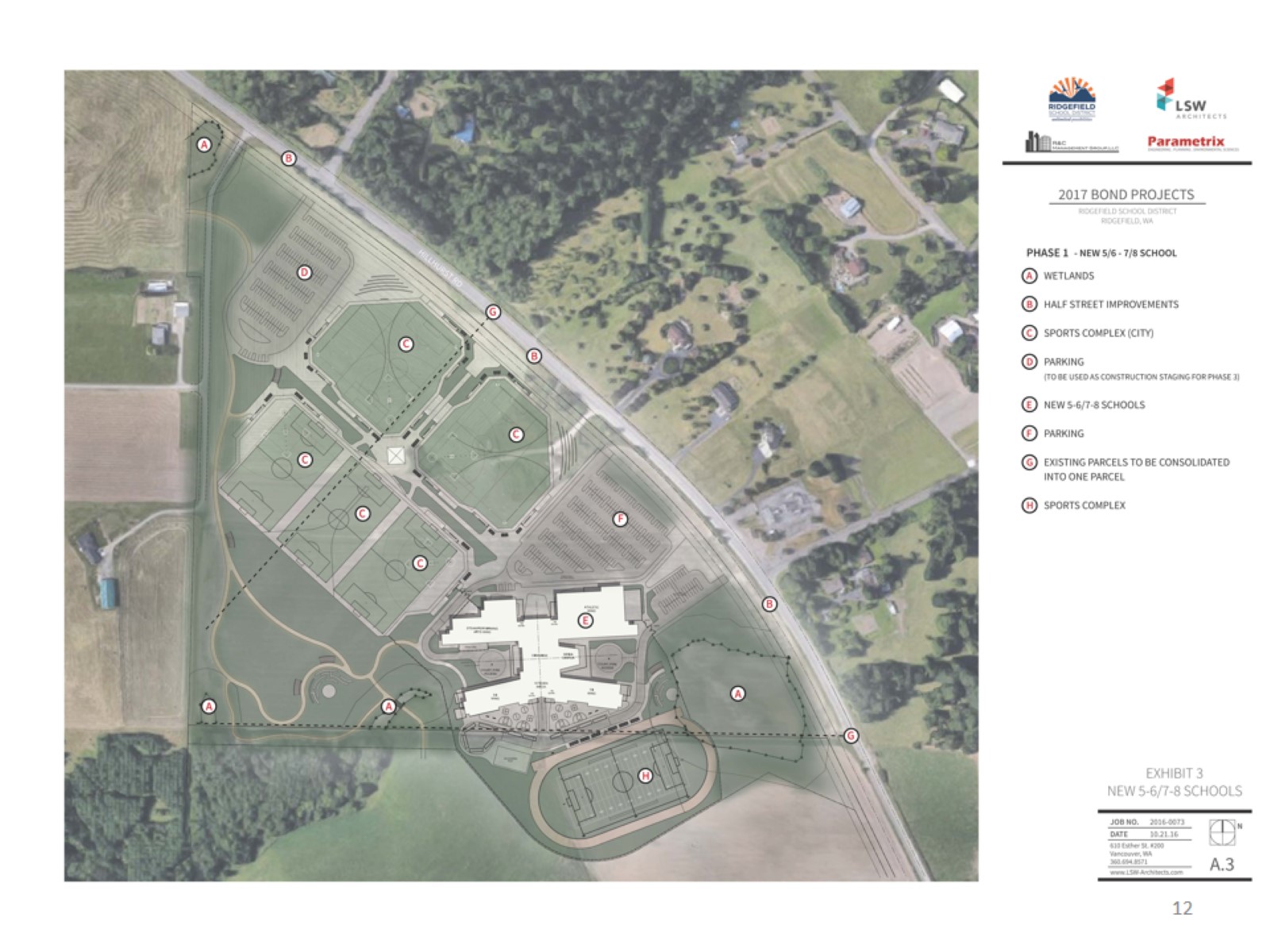 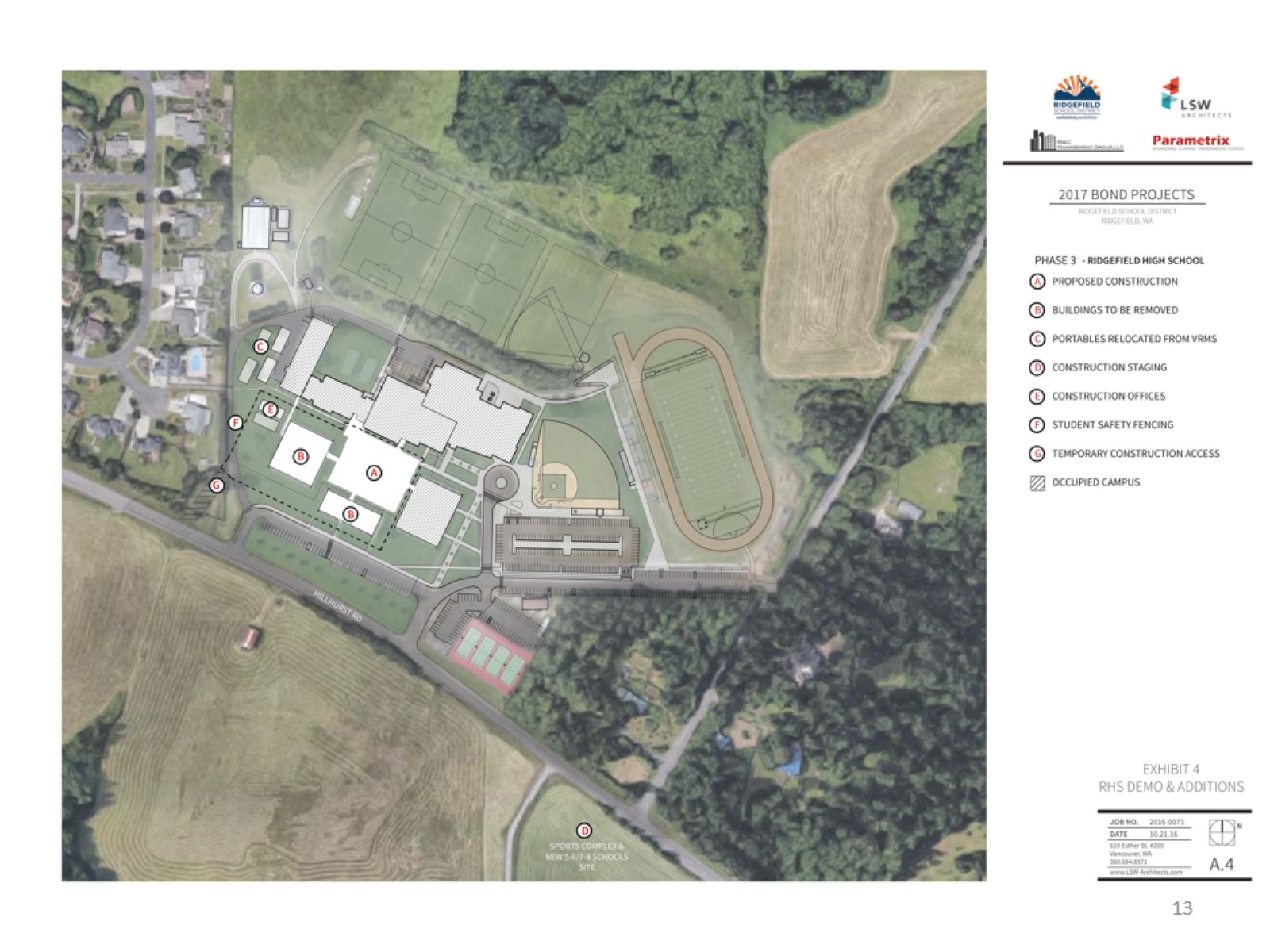 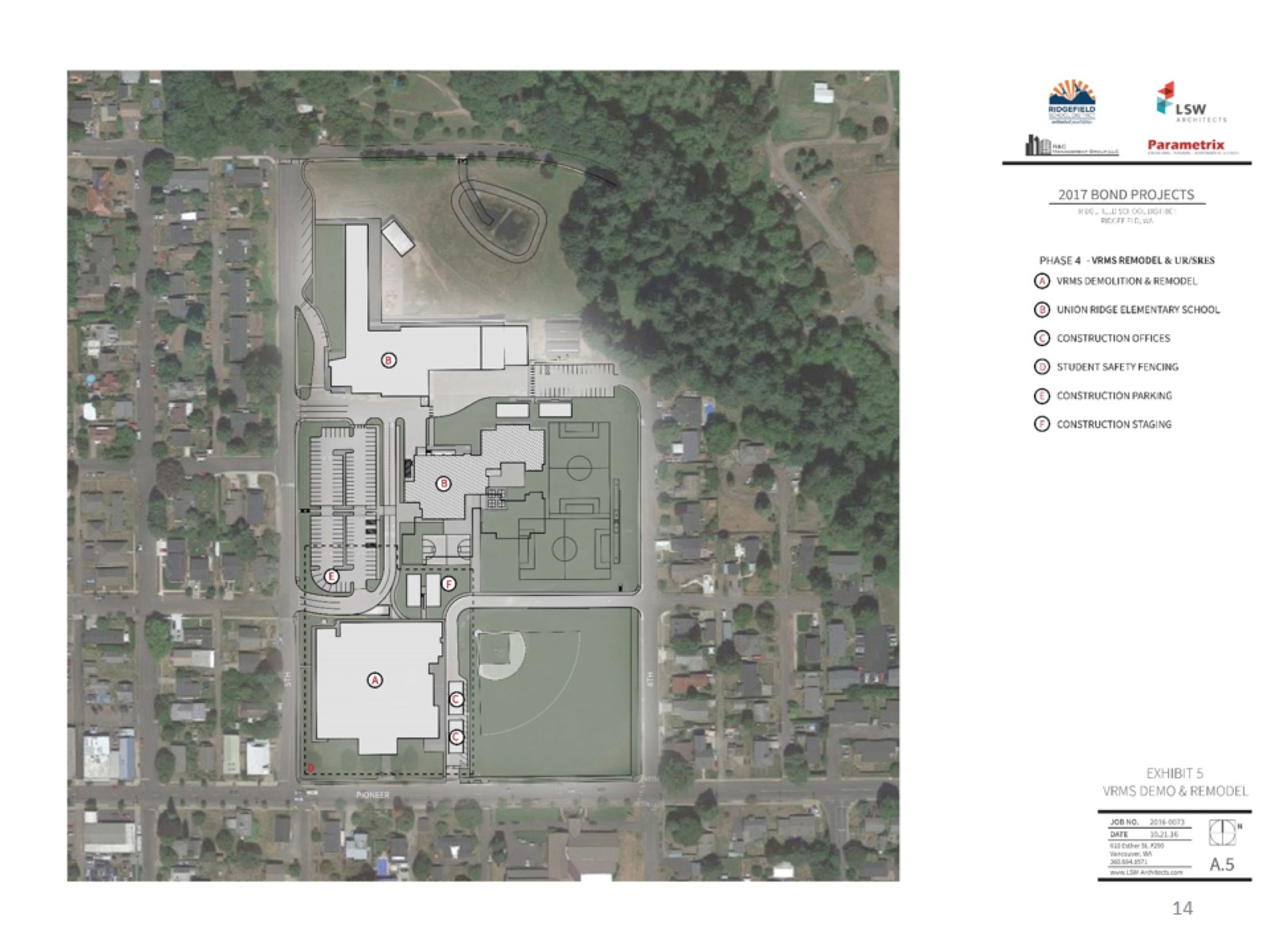 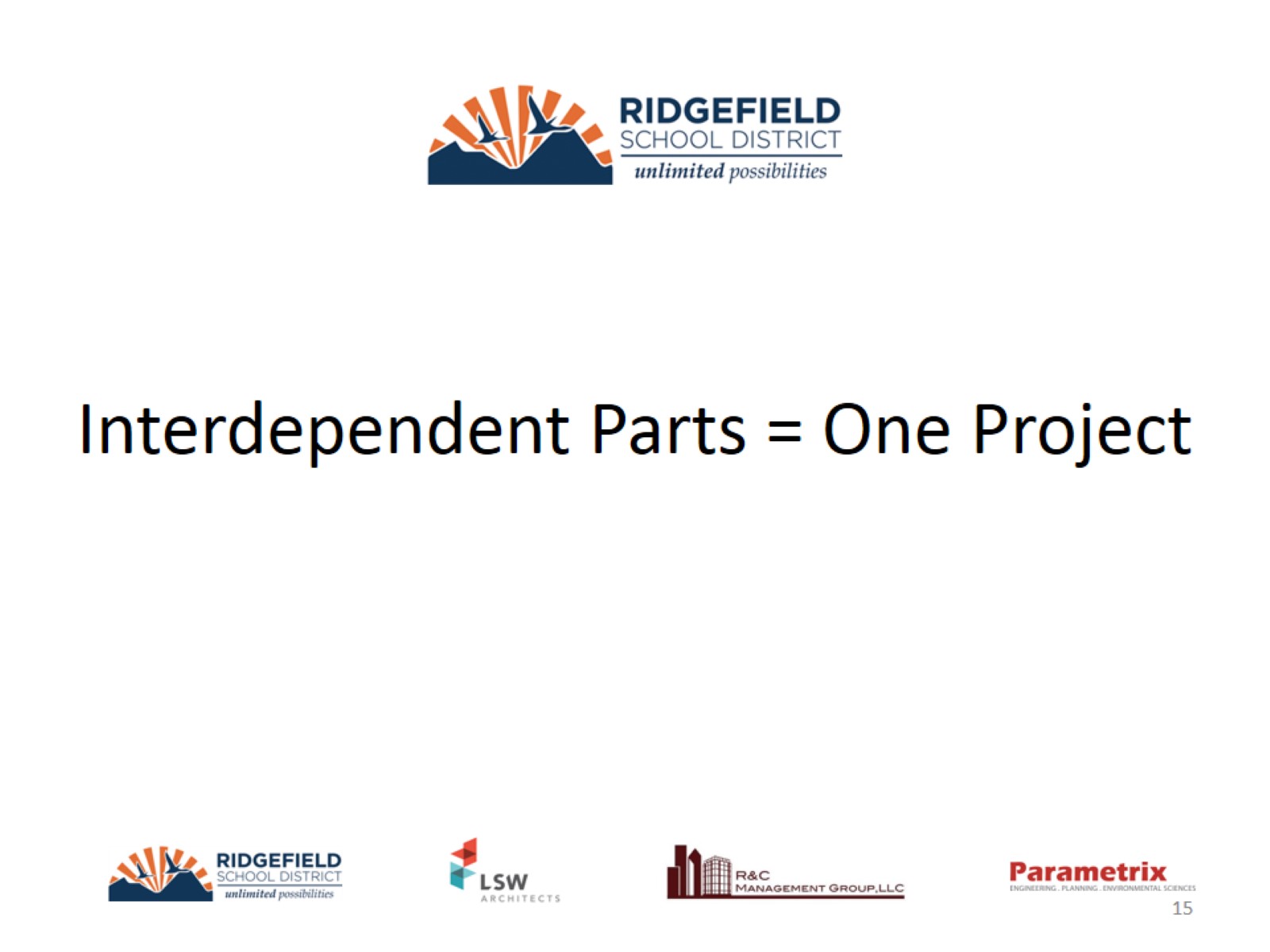 Interdependent Parts = One Project
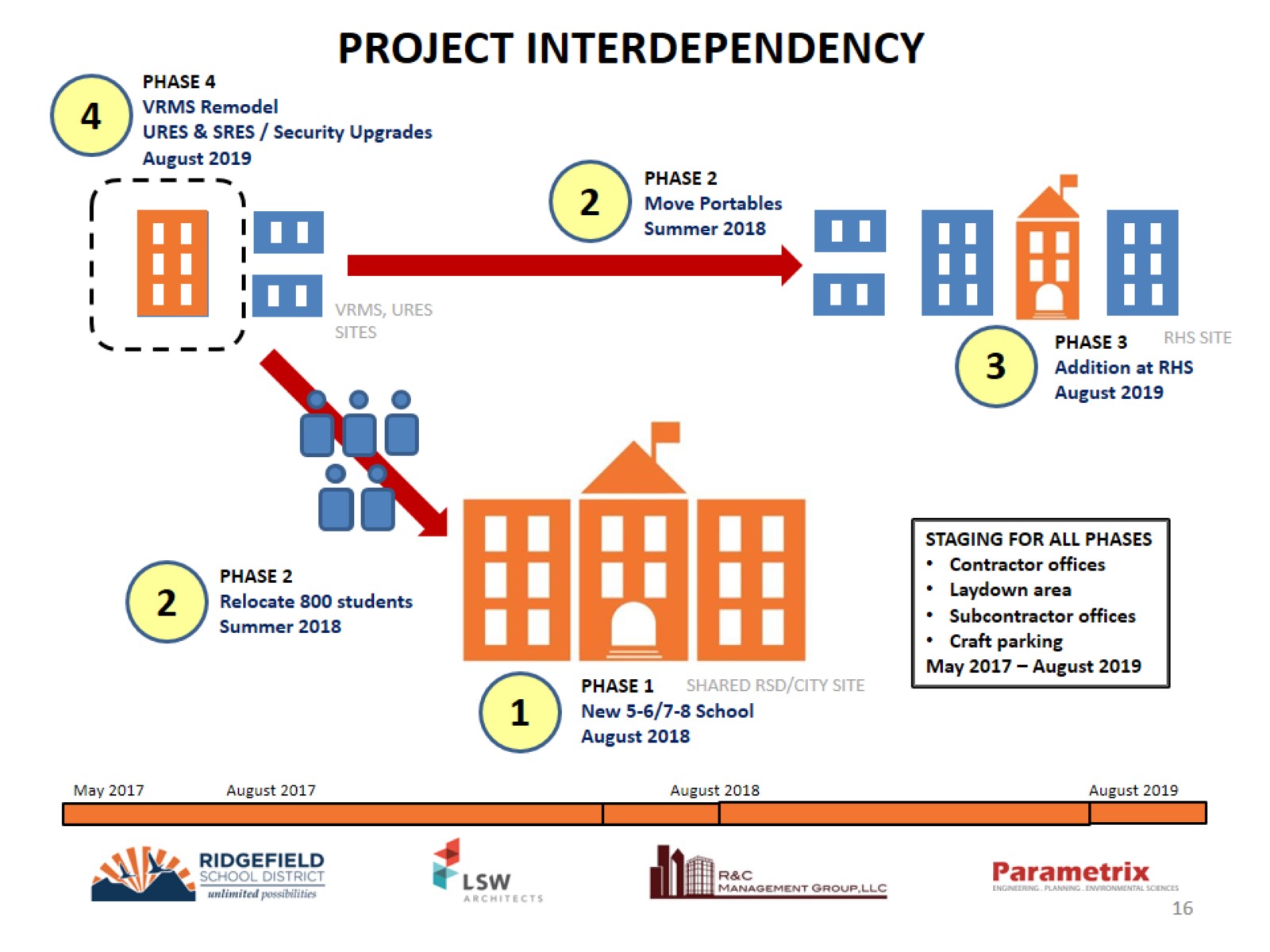 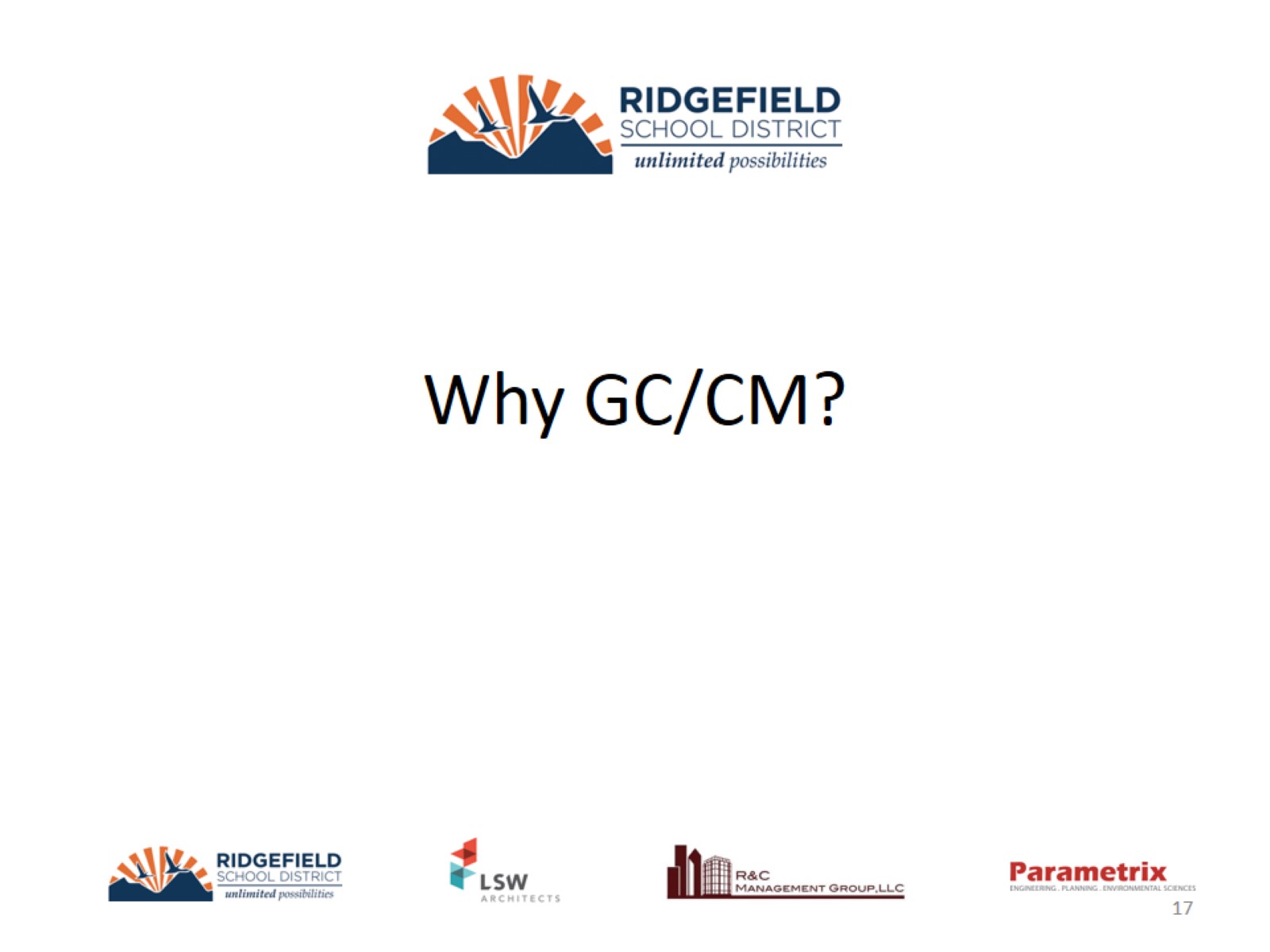 Why GC/CM?
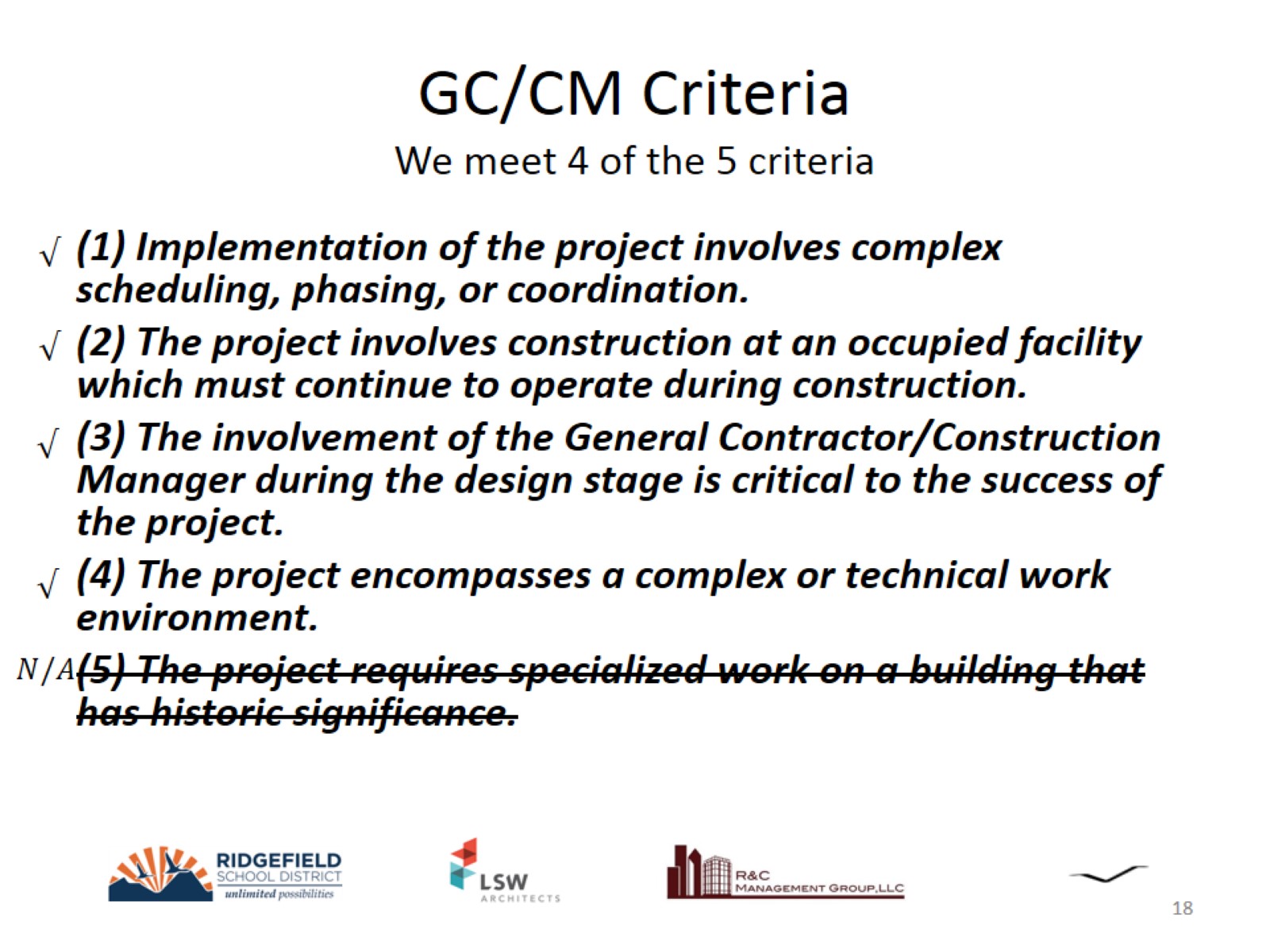 GC/CM CriteriaWe meet 4 of the 5 criteria
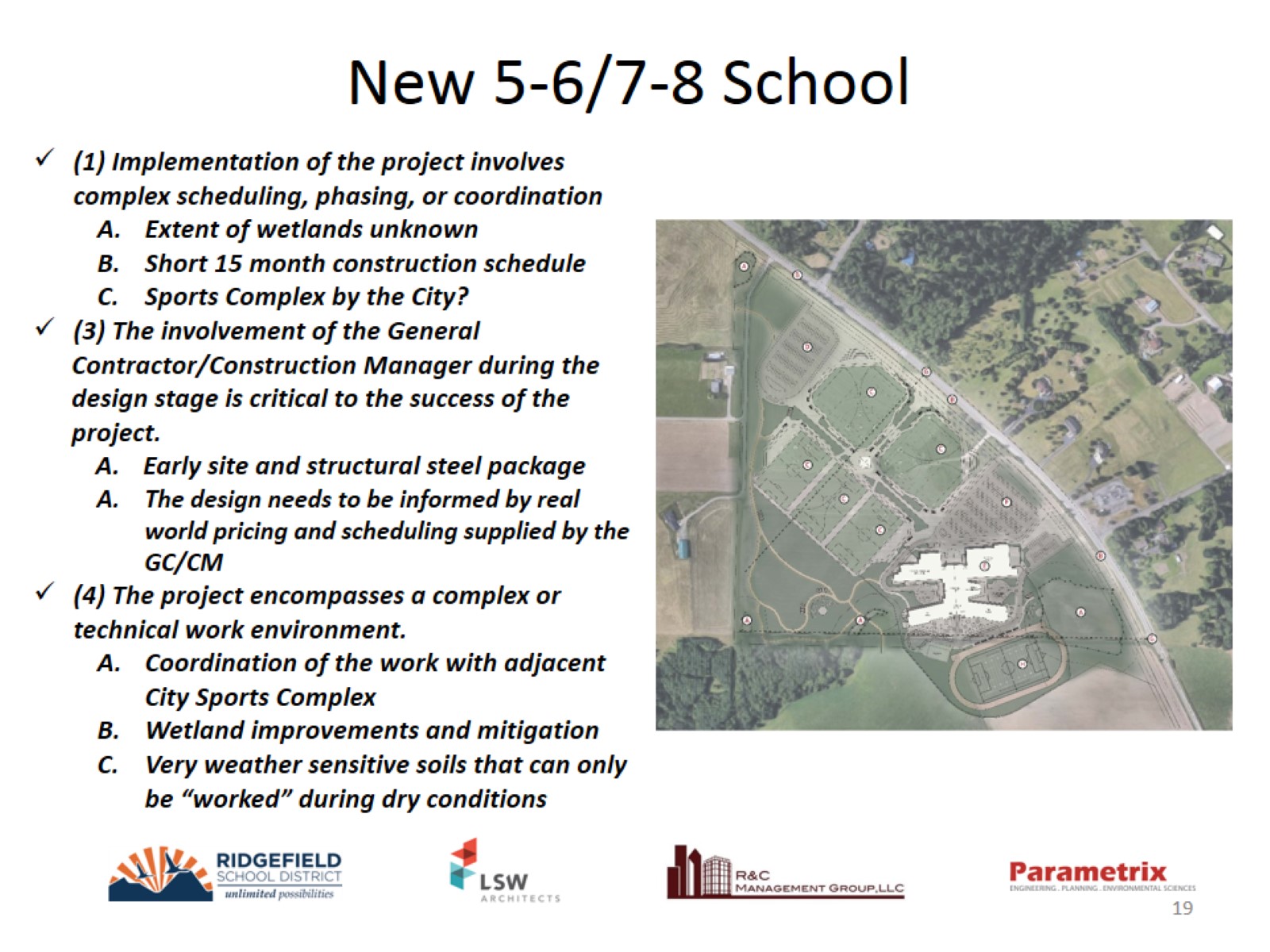 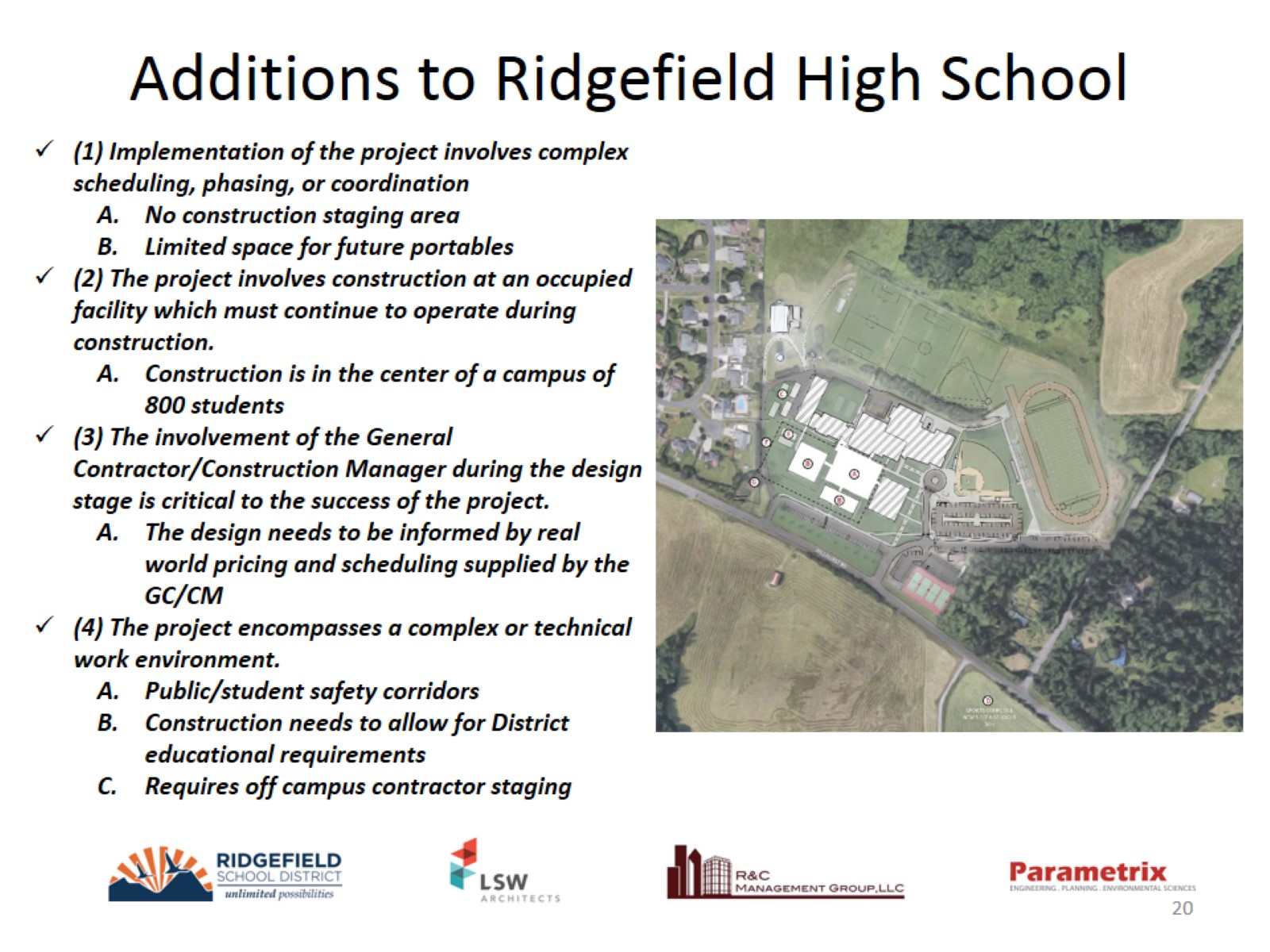 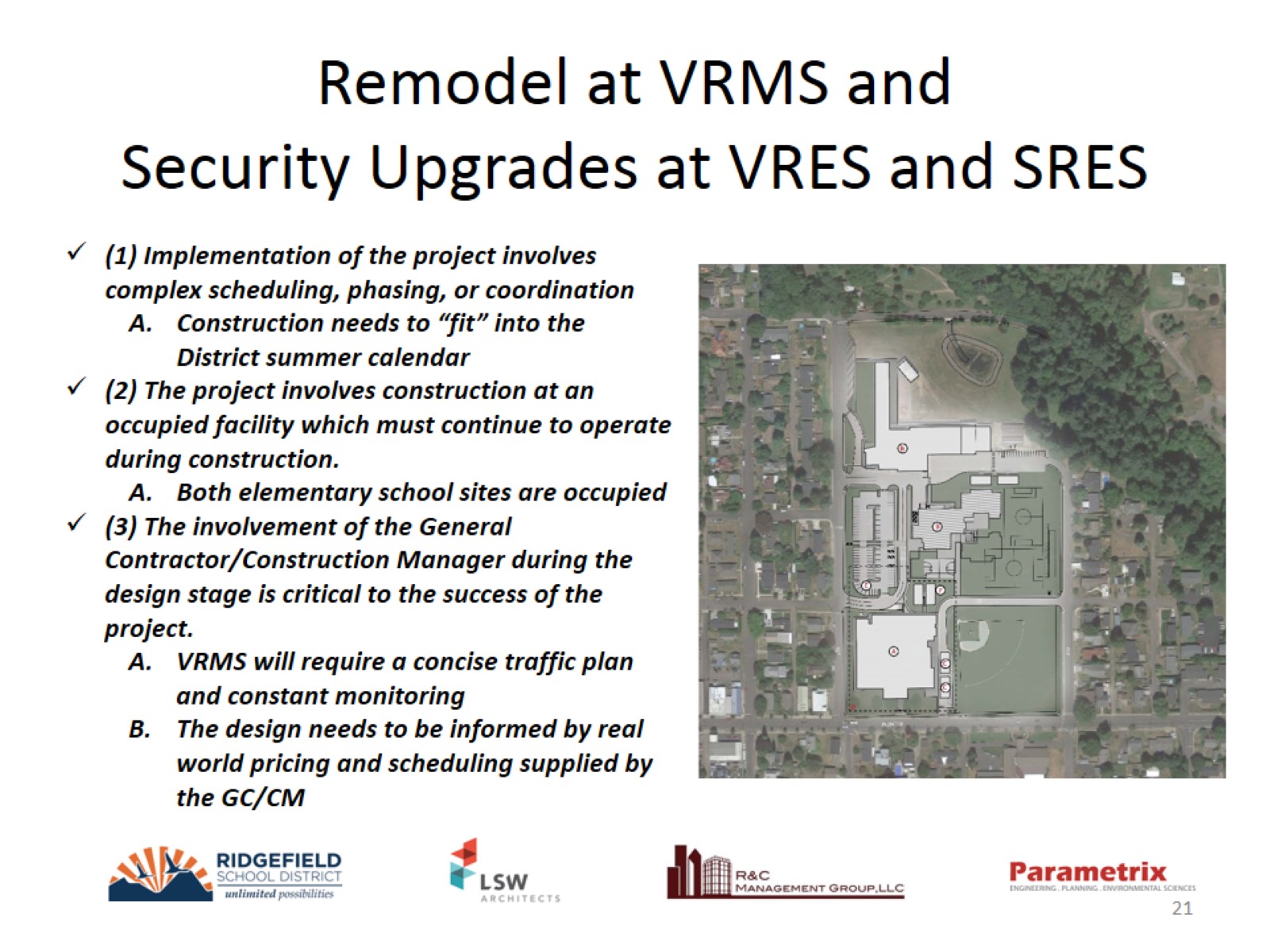 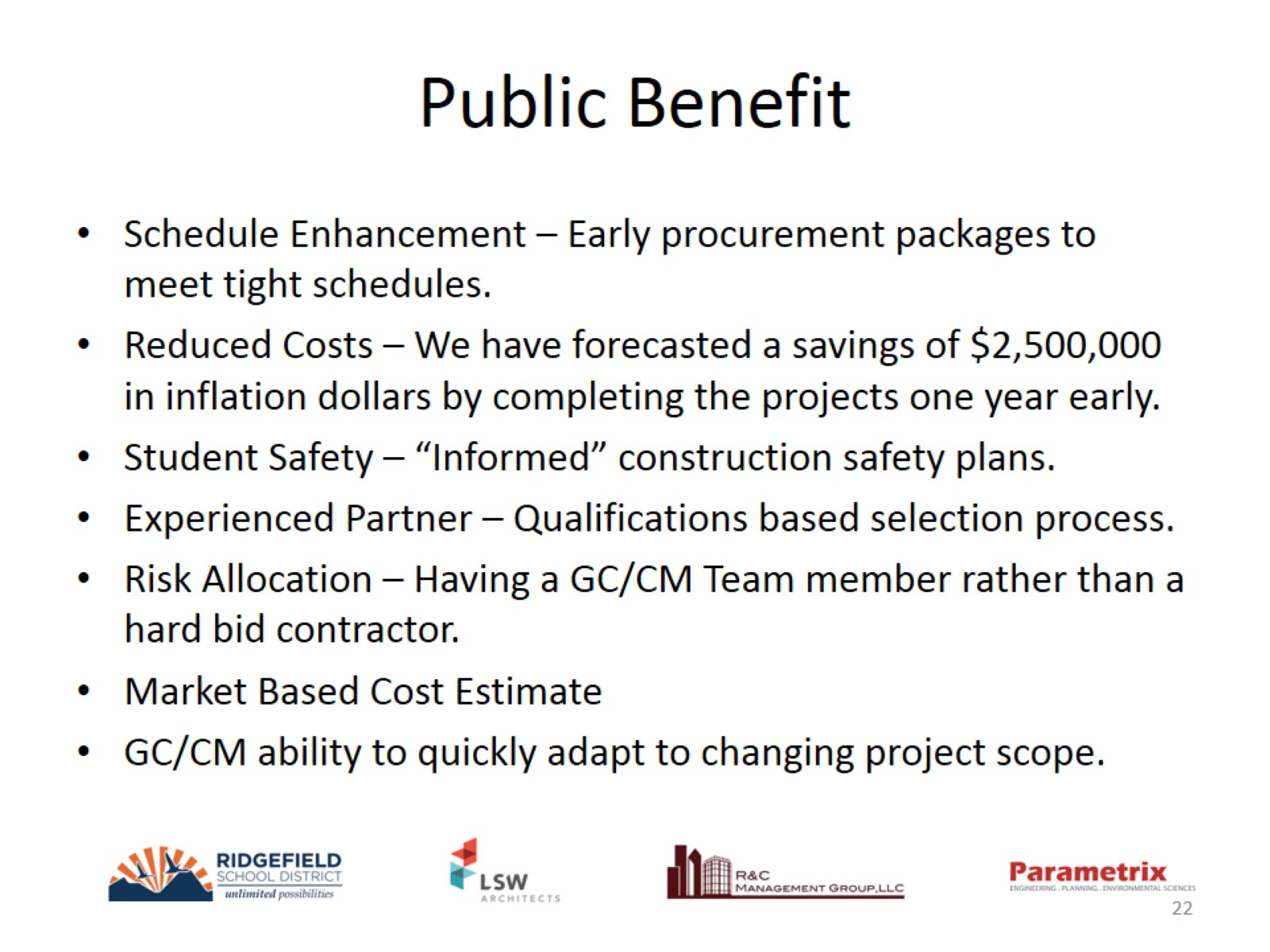 Public Benefit
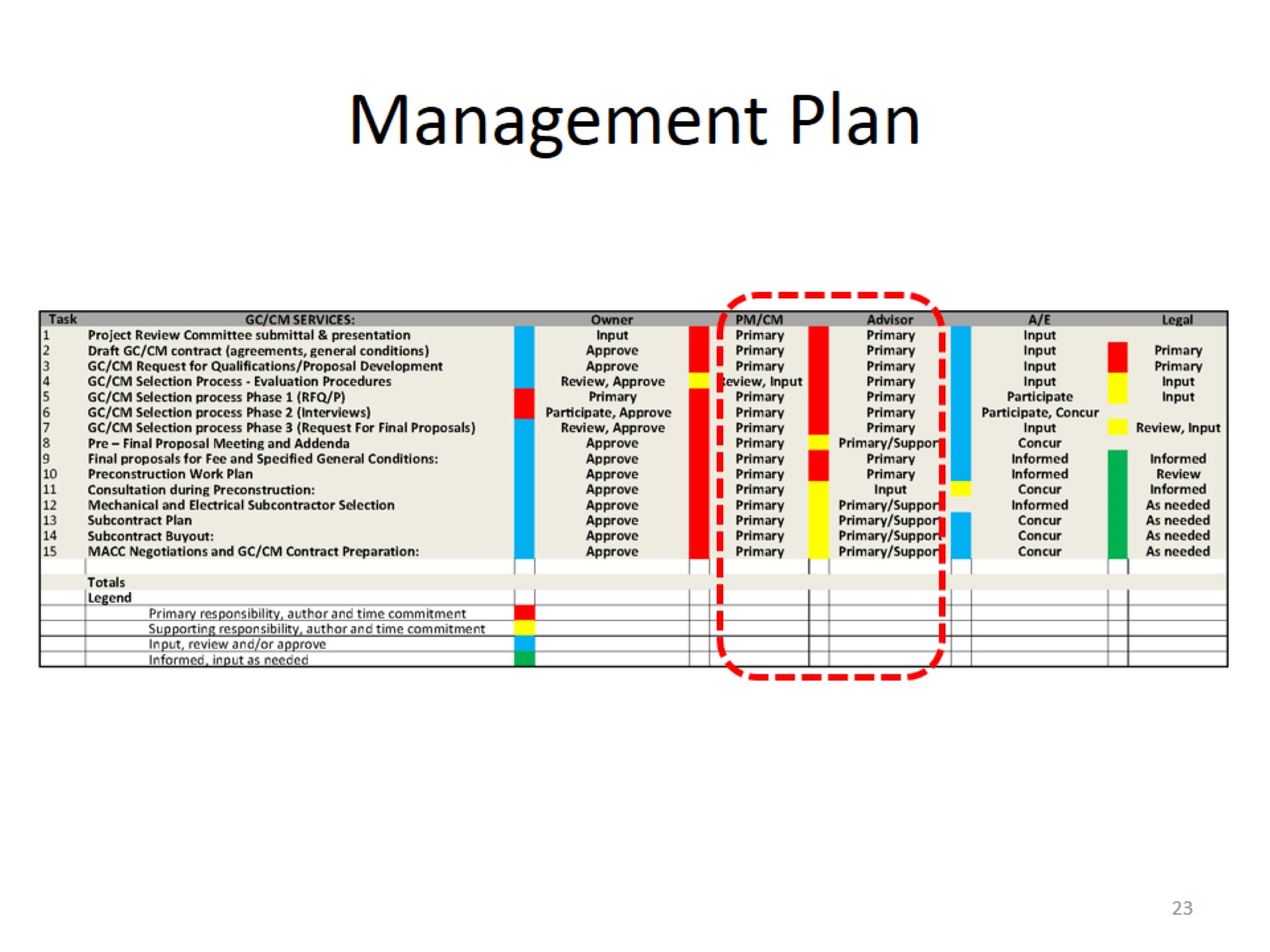 Management Plan
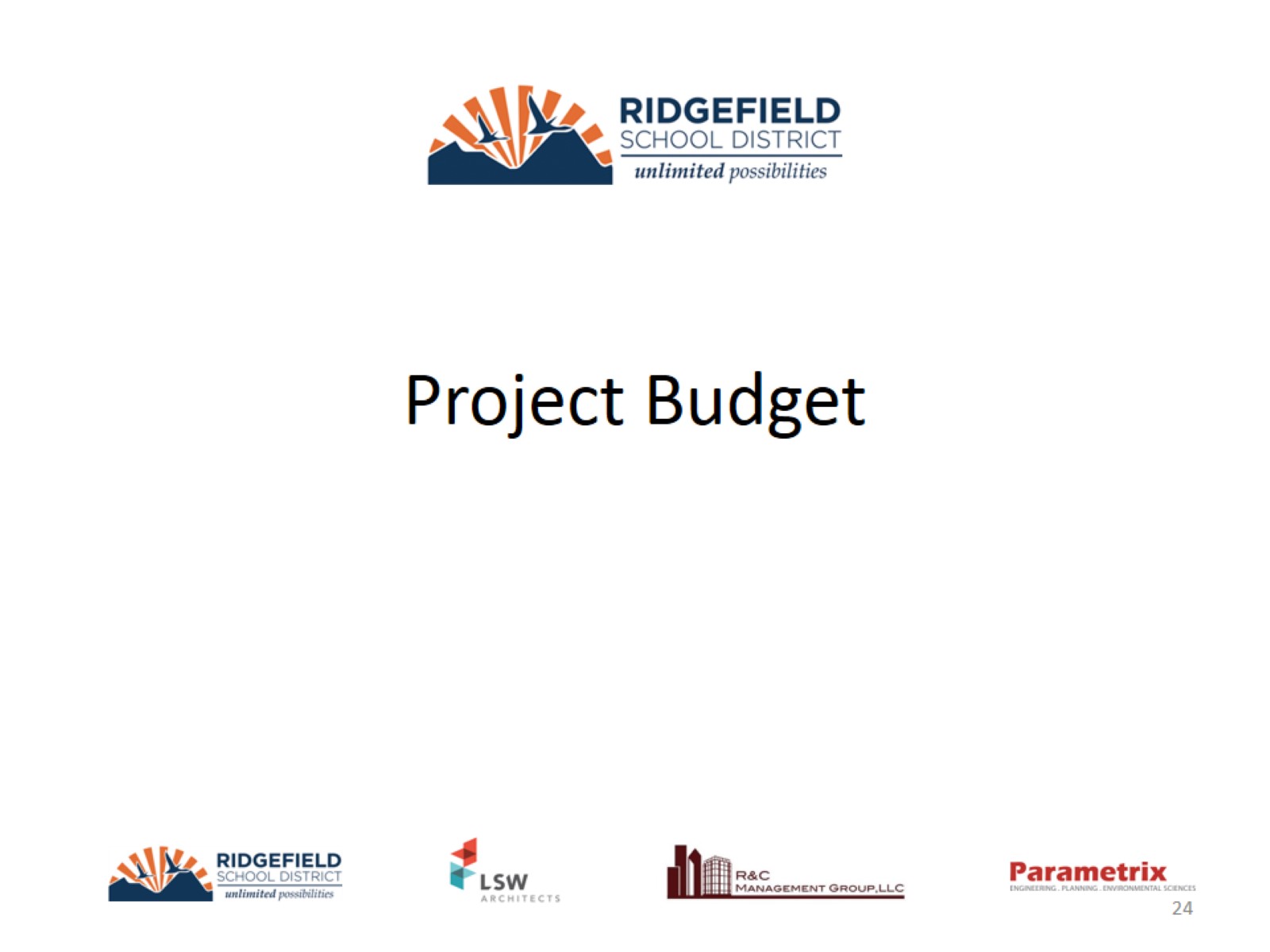 Project Budget
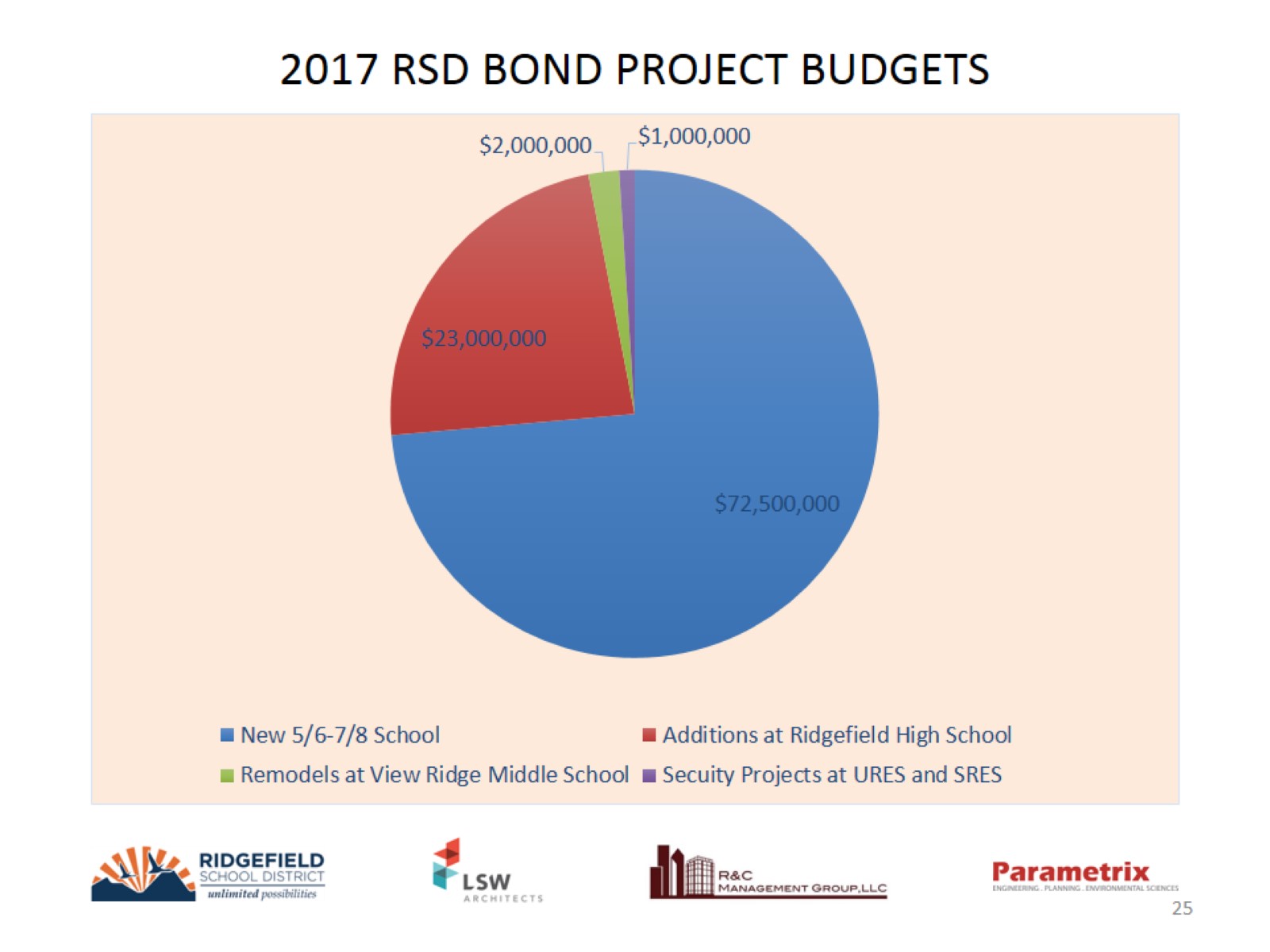 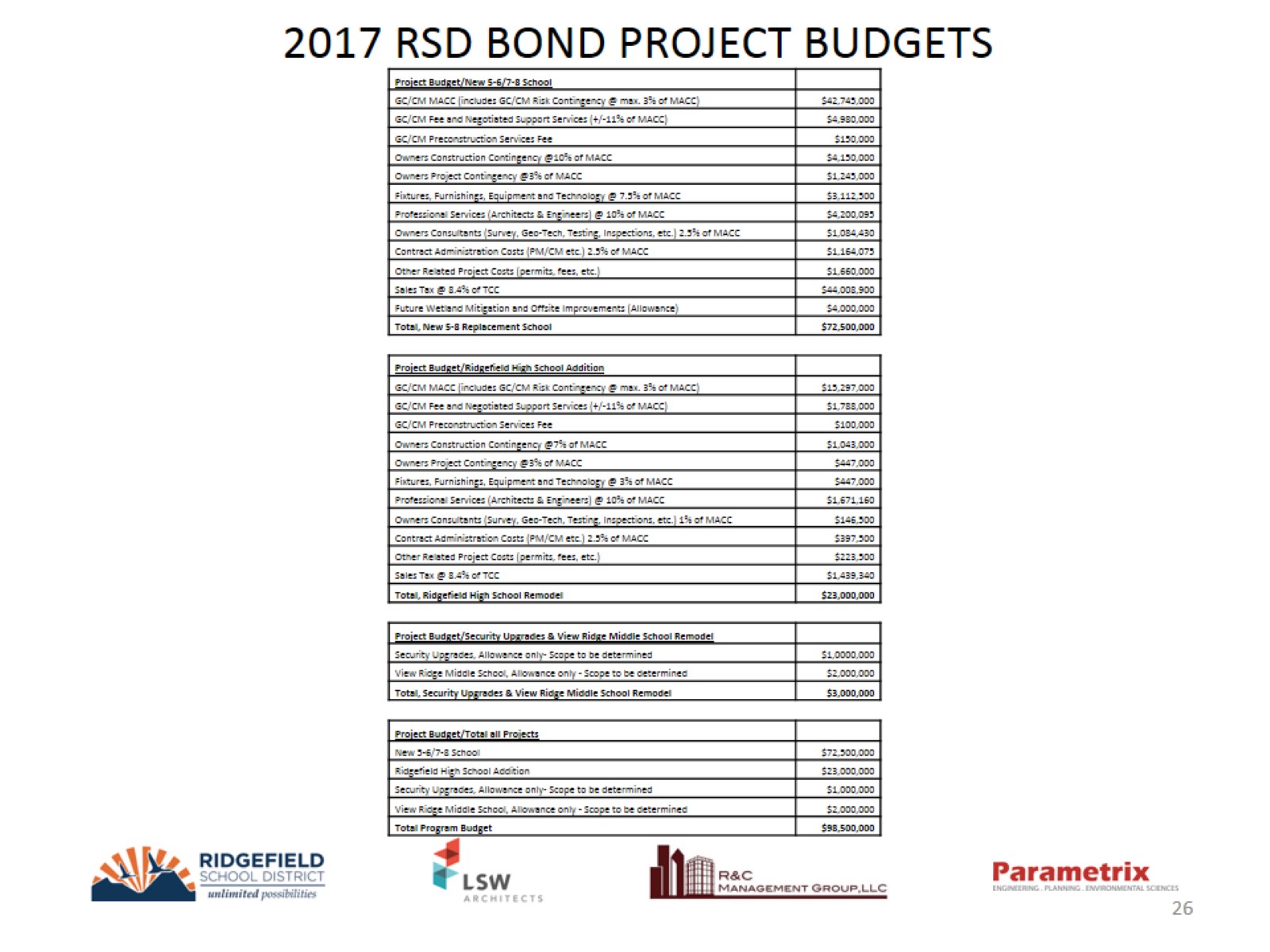 2017 RSD BOND PROJECT BUDGETS
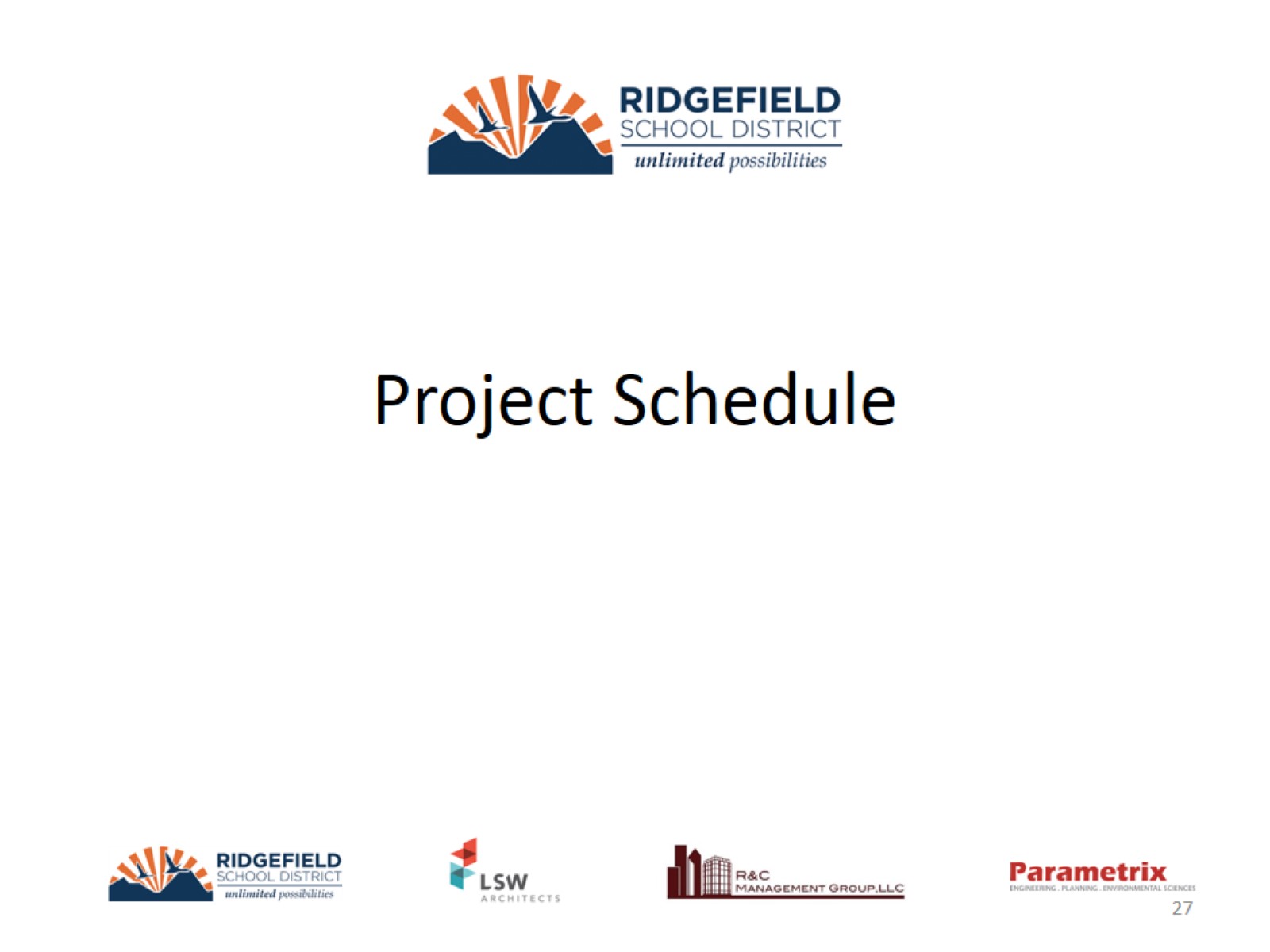 Project Schedule
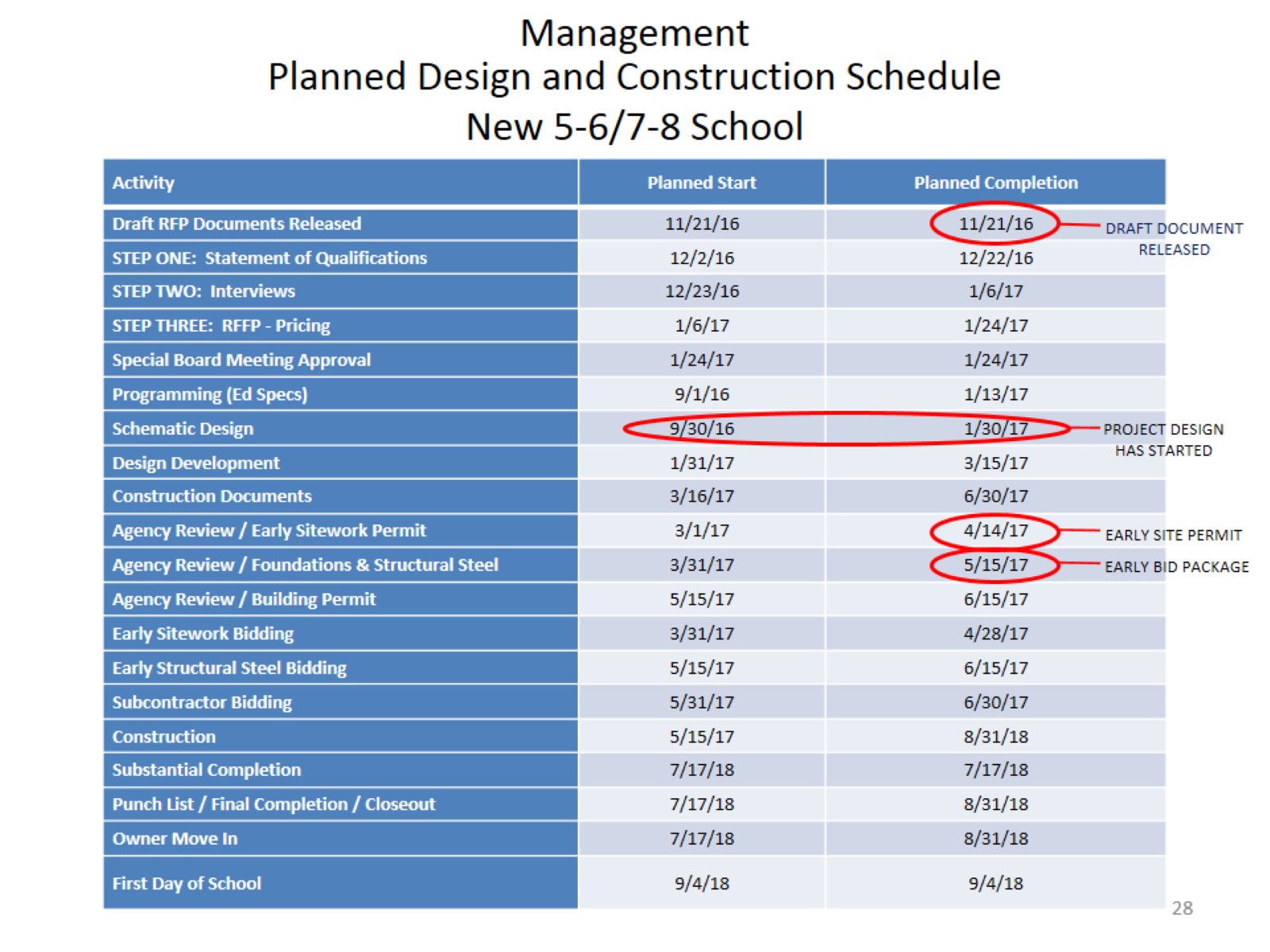 Management
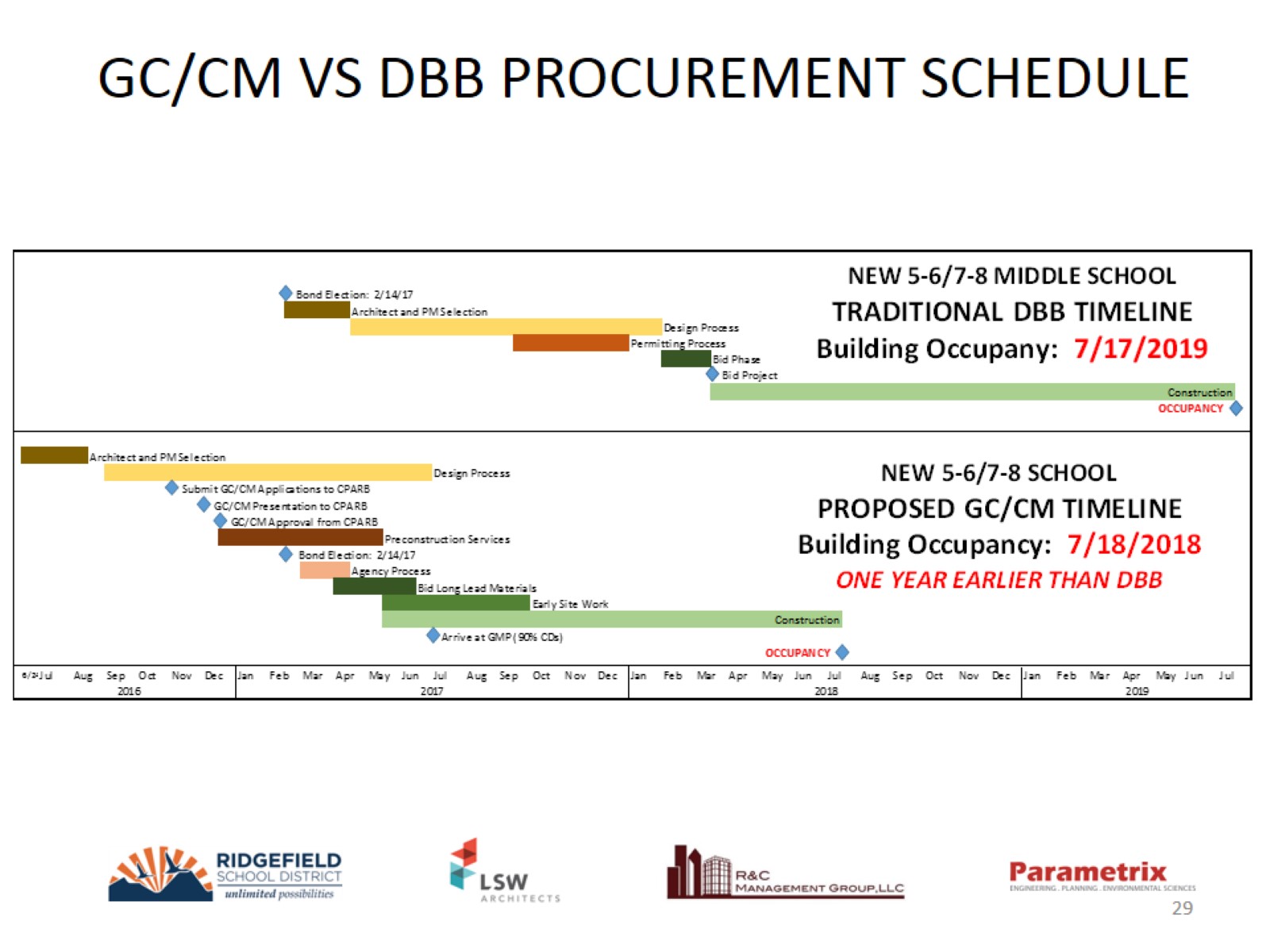 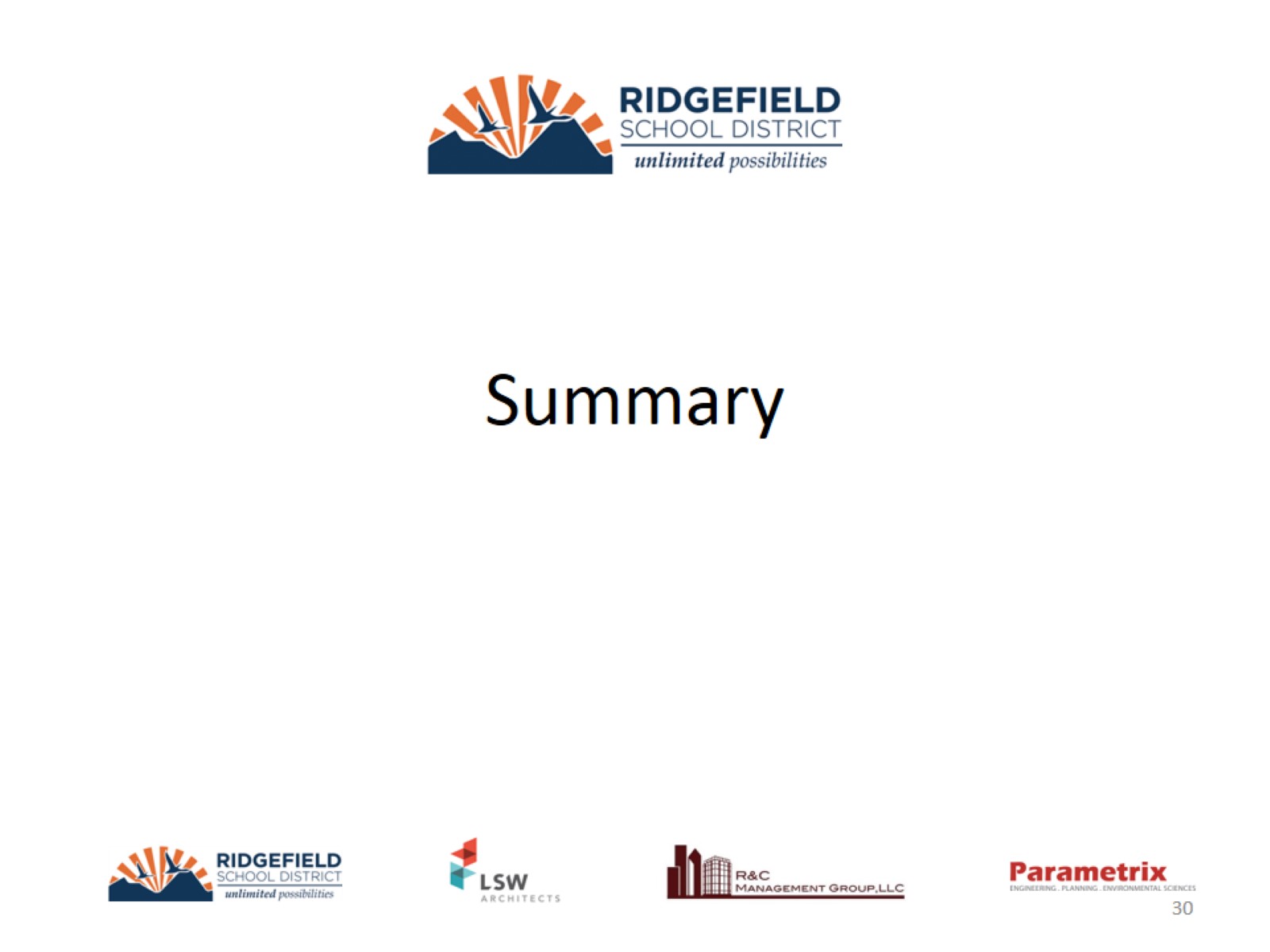 Summary
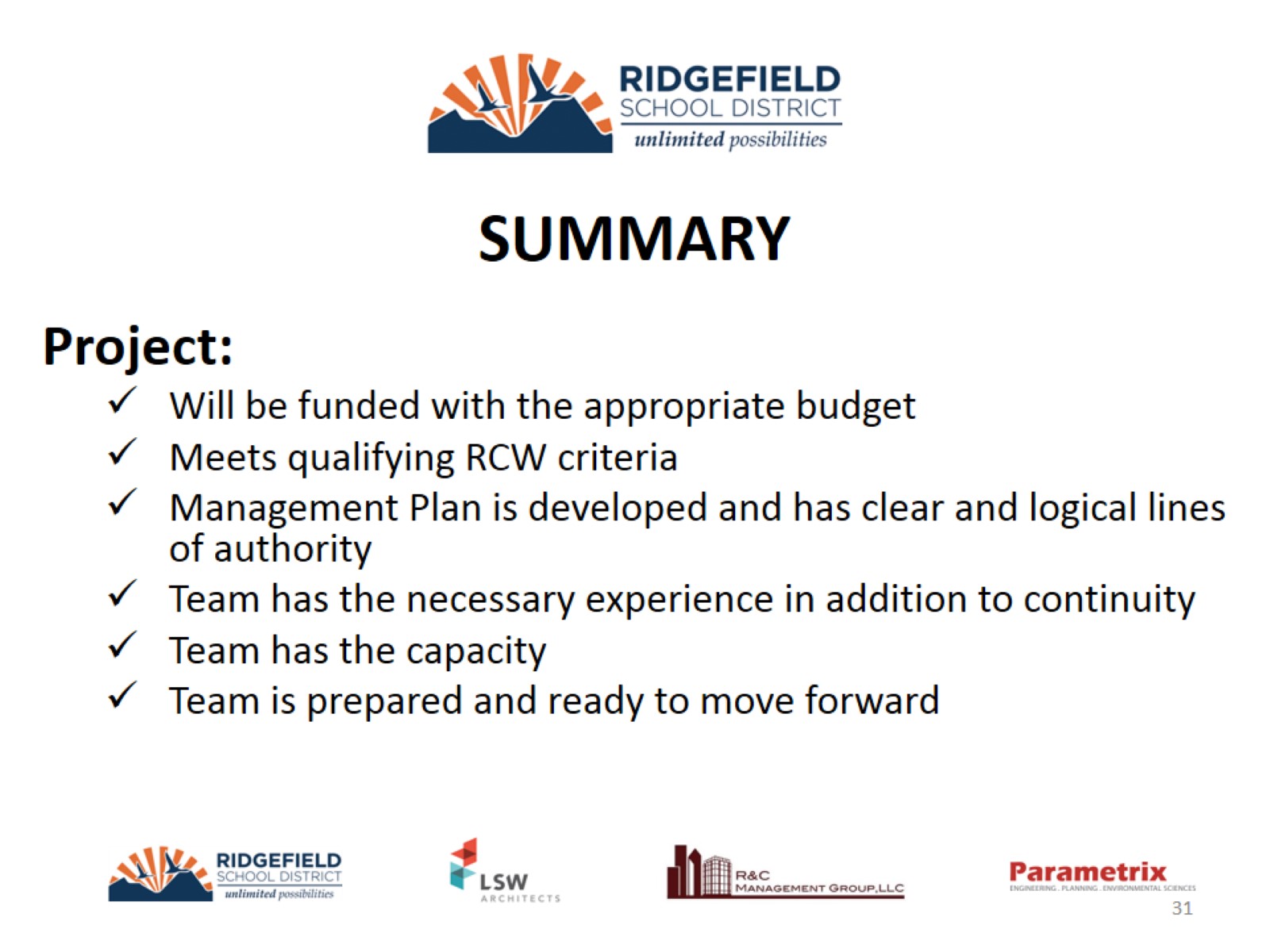